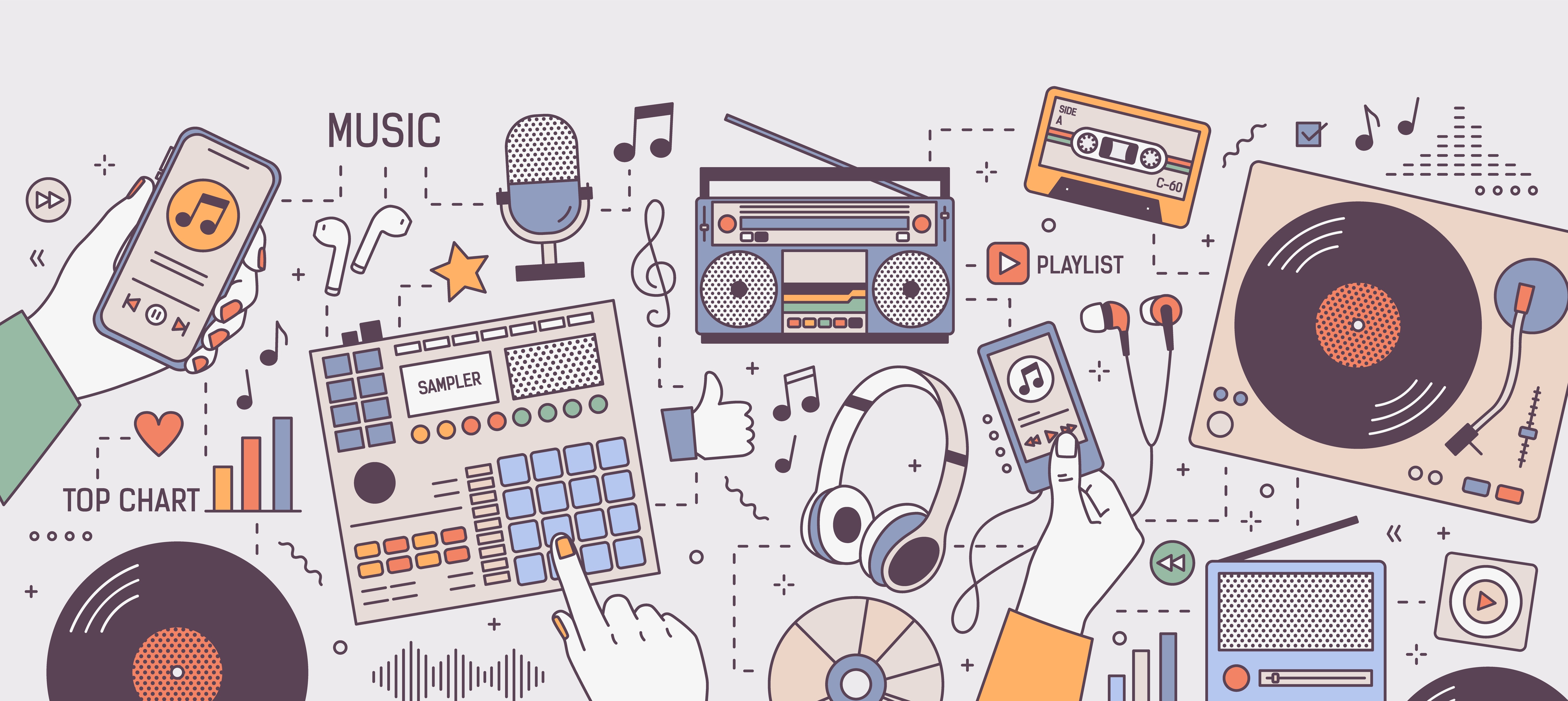 Einsatz von Audio- und Video in der Sek I Eine Bereicherung des Englischunterrichts
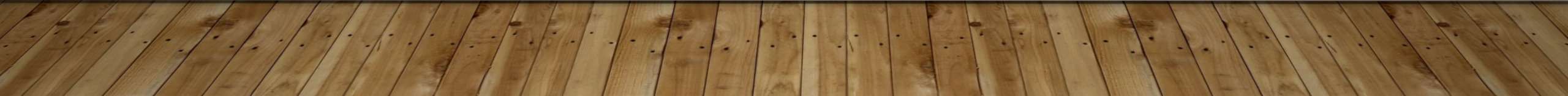 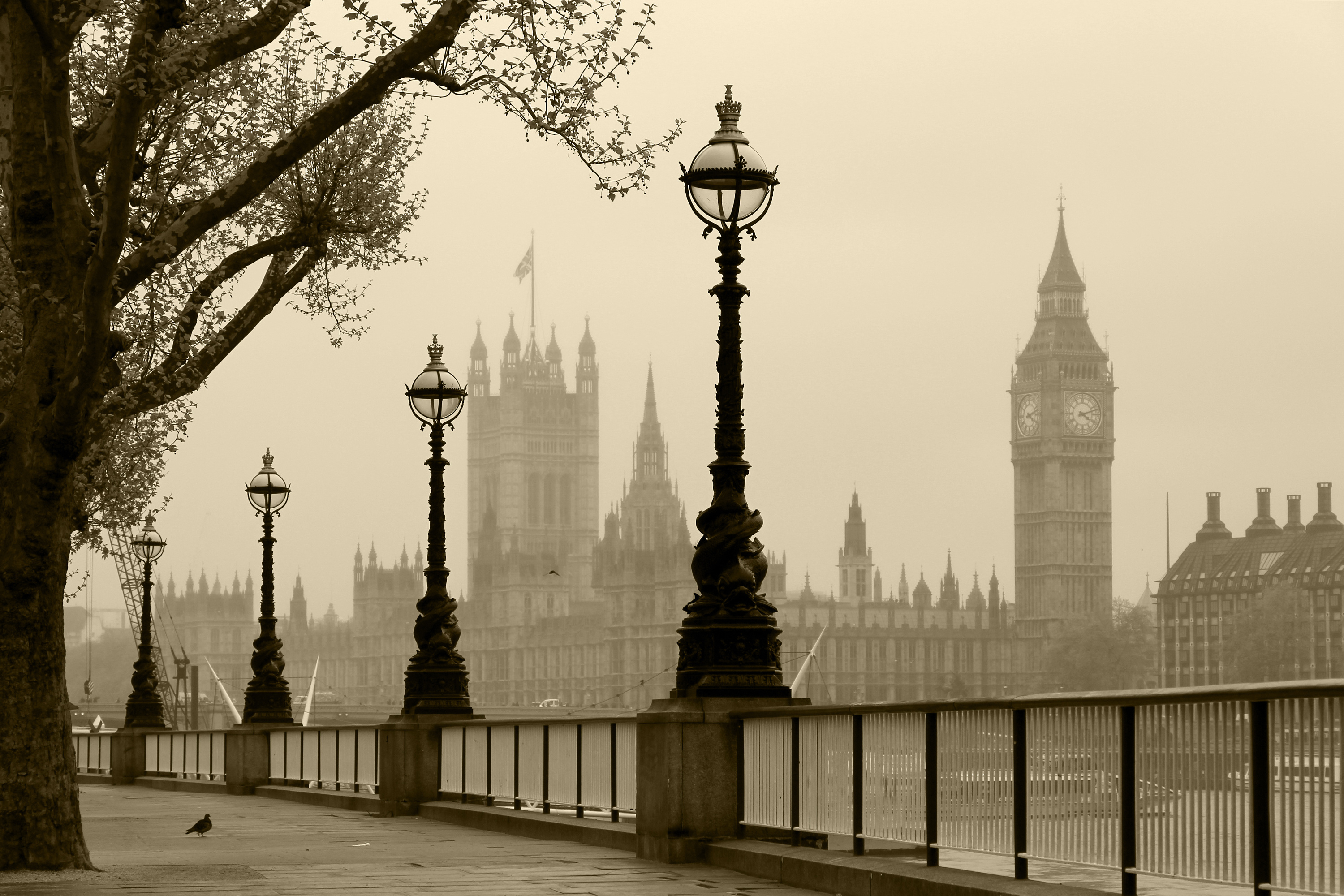 First Audio
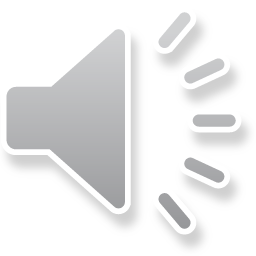 Ralph McTell Streets of London
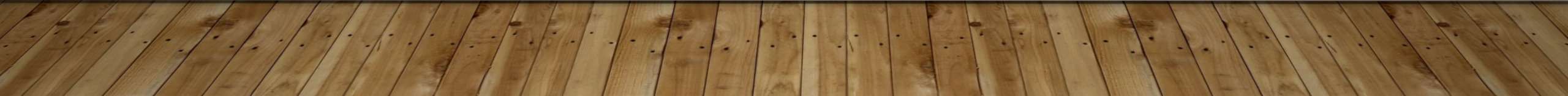 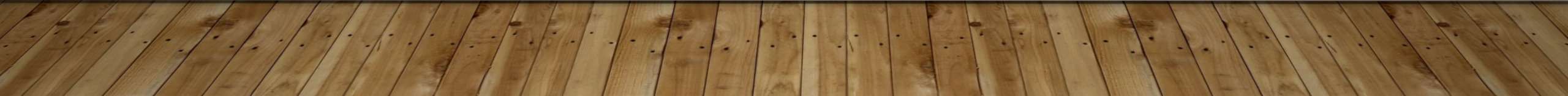 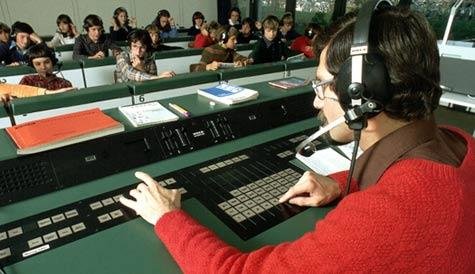 technologische Entwicklung
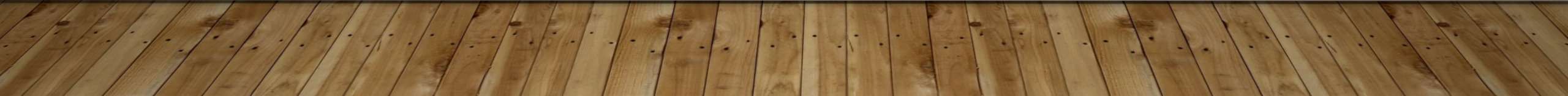 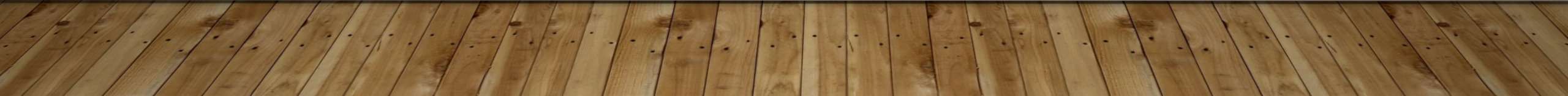 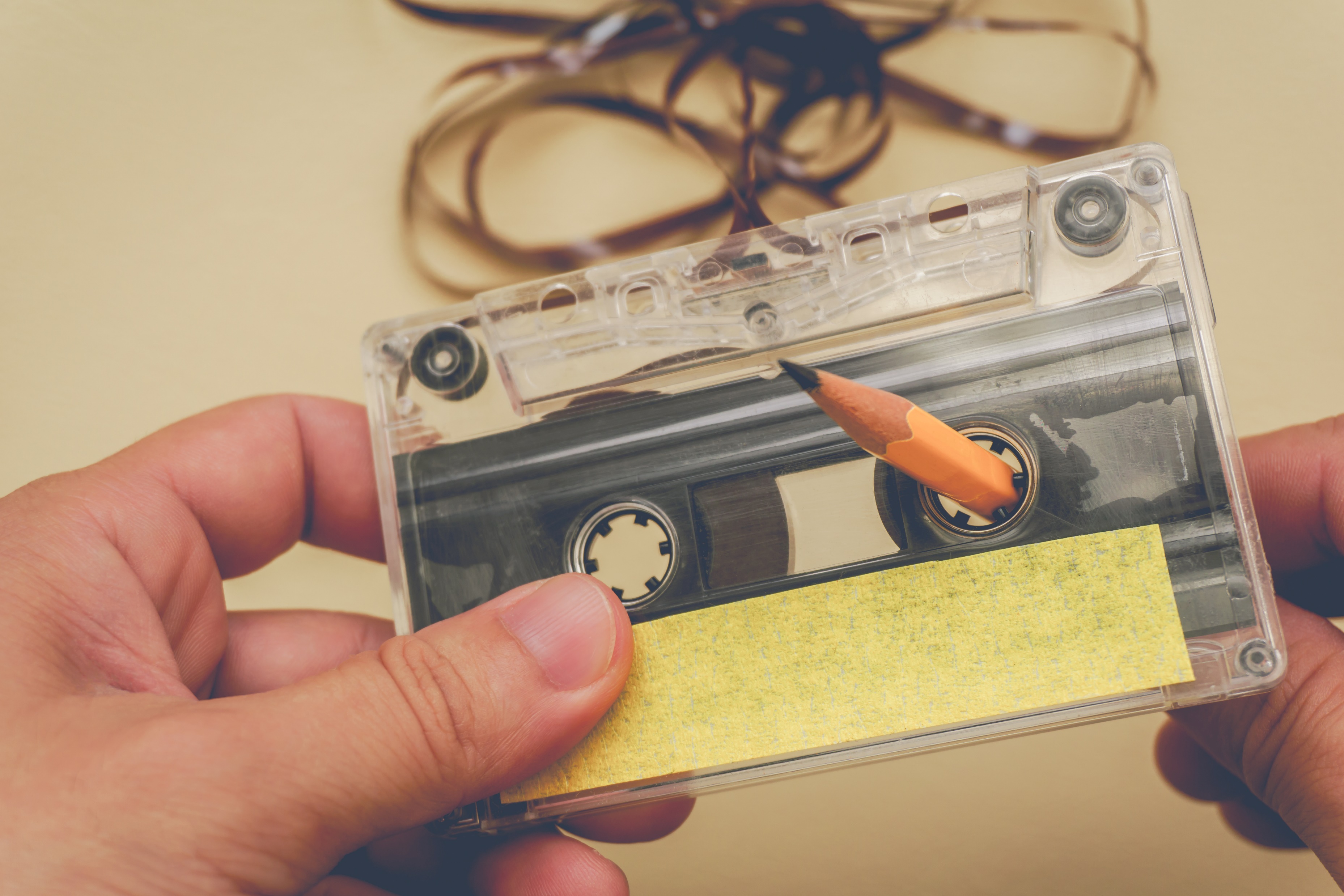 technologische Entwicklung
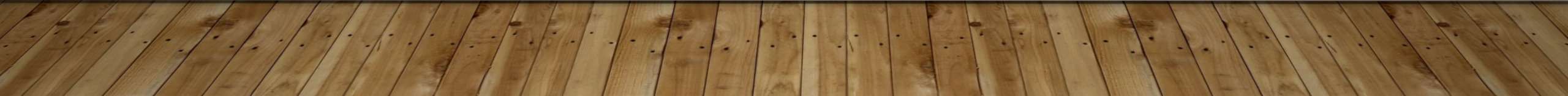 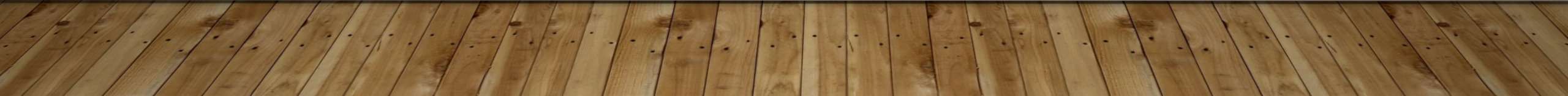 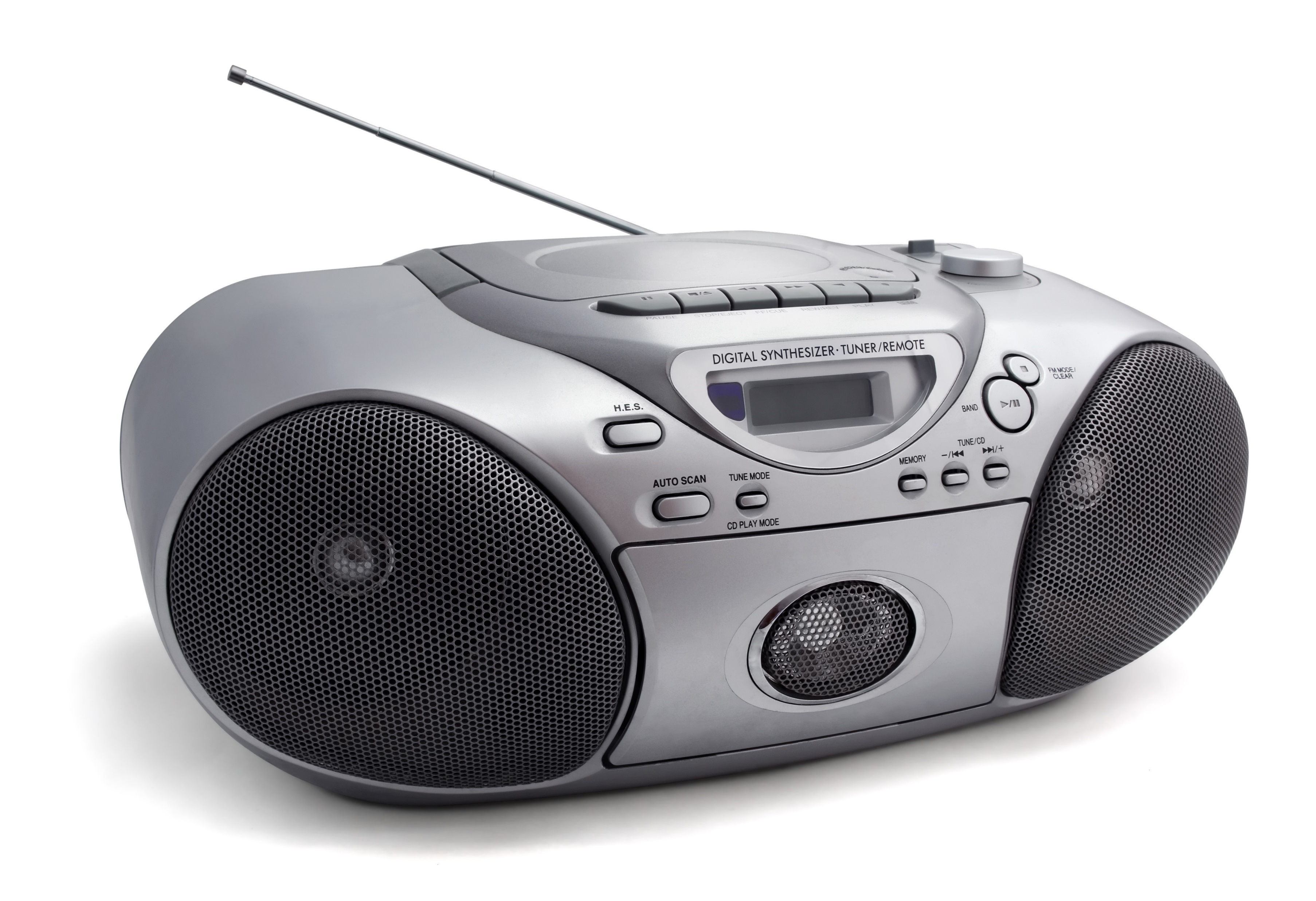 technologische Entwicklung
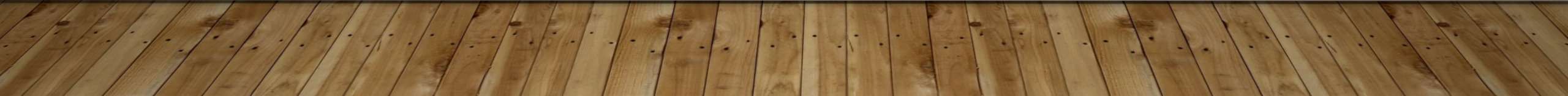 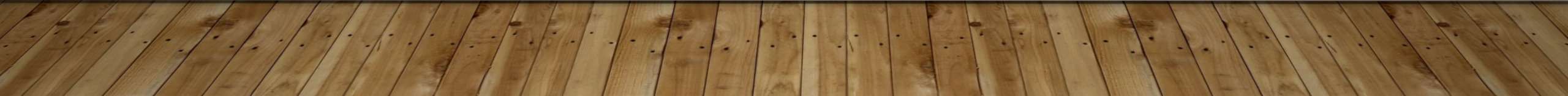 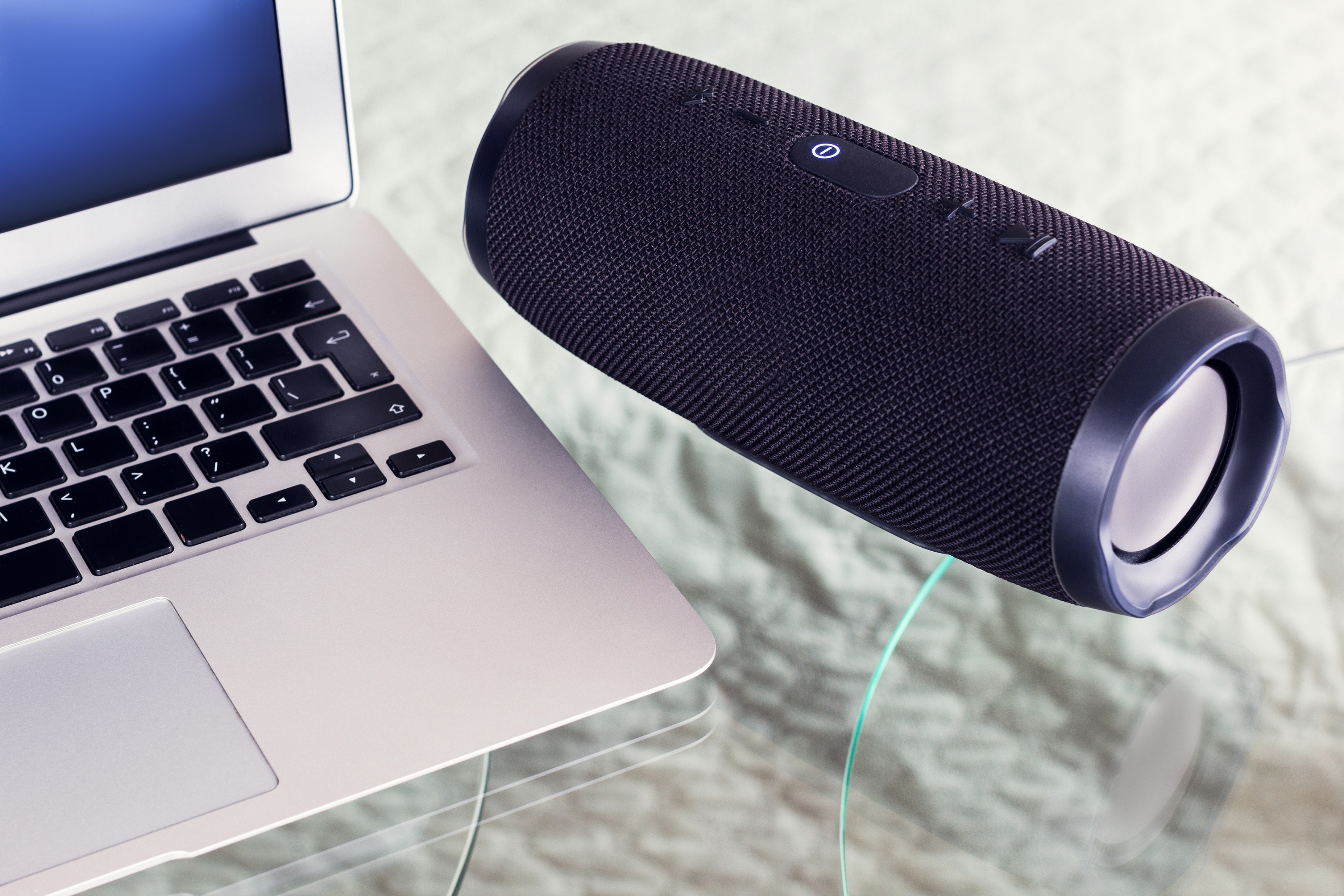 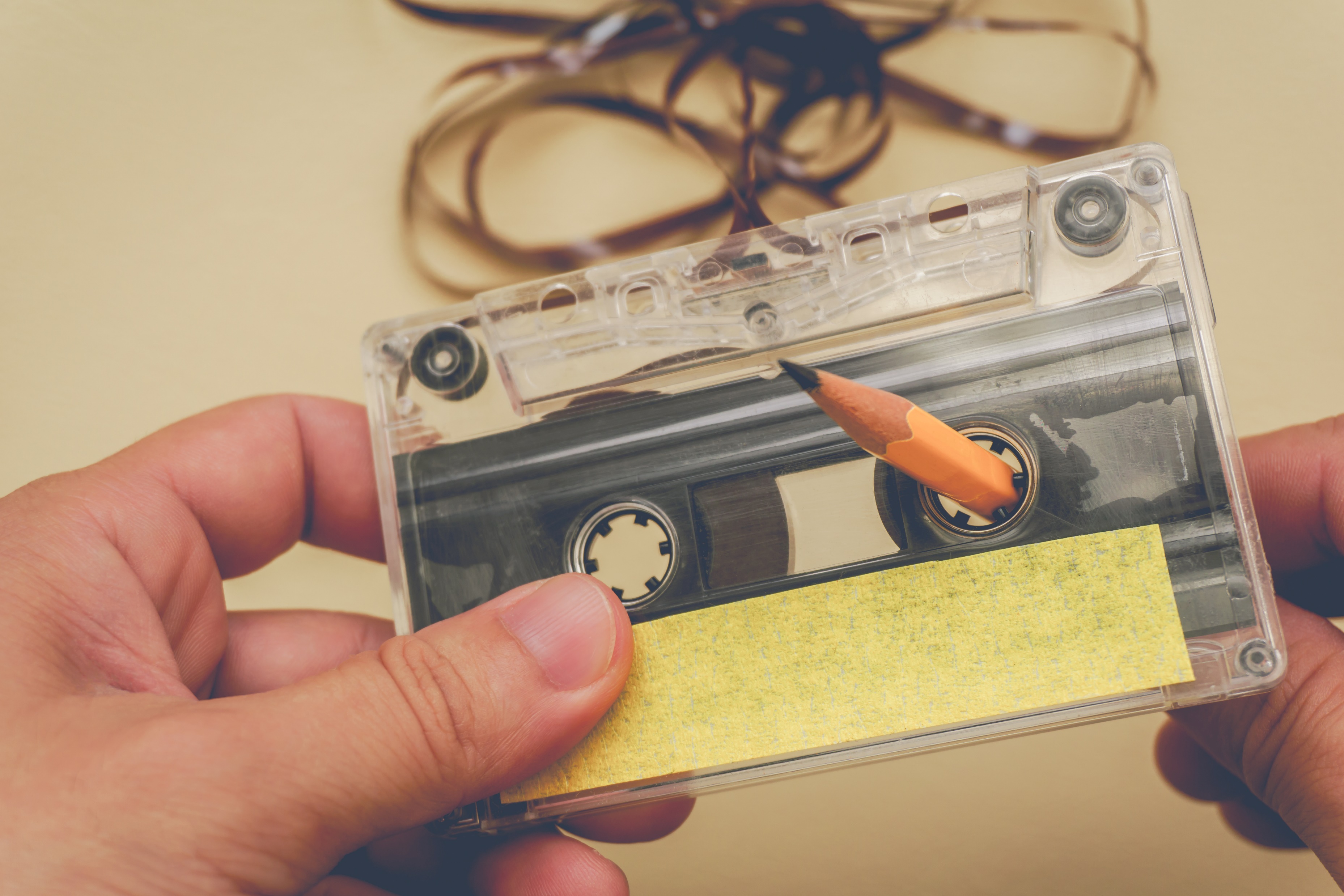 technologische Entwicklung
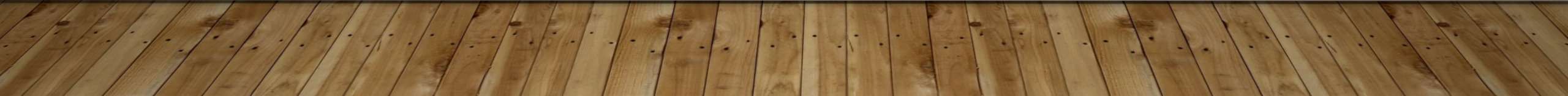 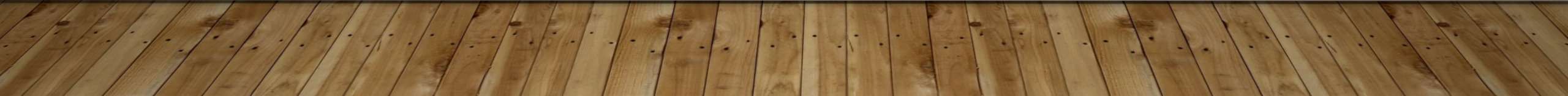 technologische Entwicklung
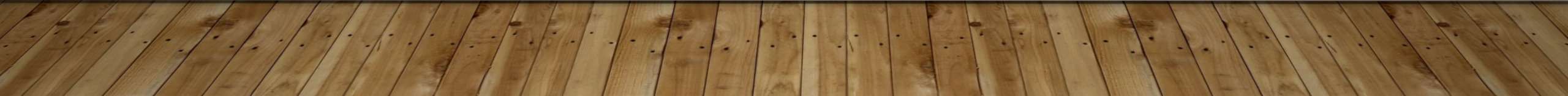 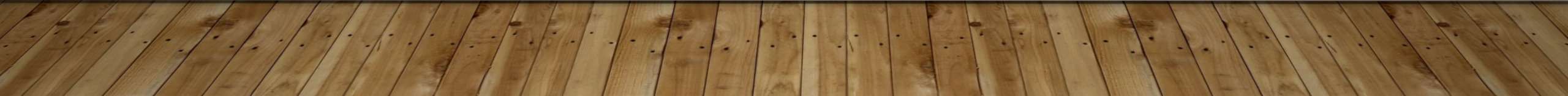 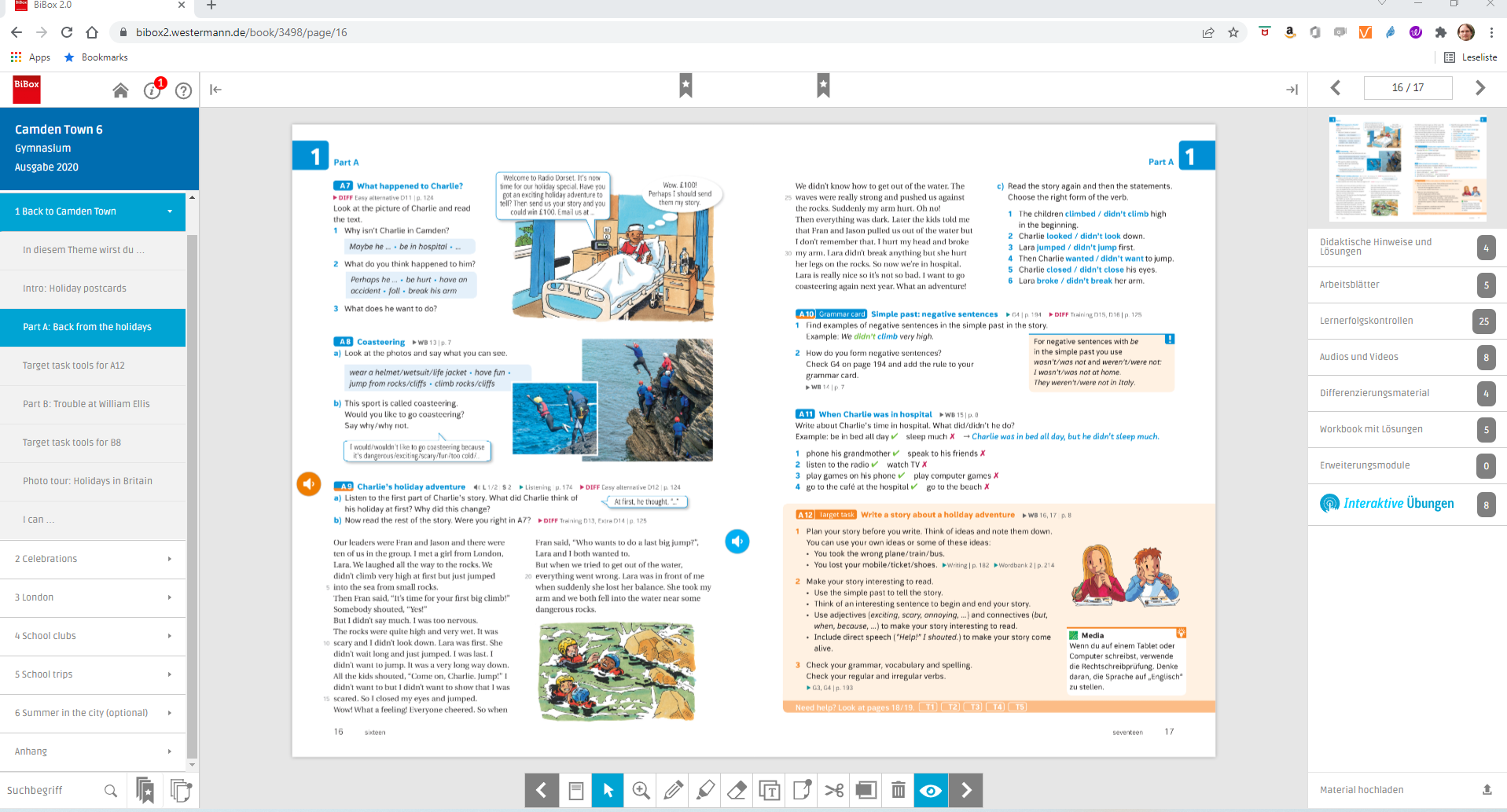 Let‘s listen
Let‘s listen
Audiodateien in Schulbüchern 
Podcasts
Let‘s listen – Podcasts – Westermann Englisch
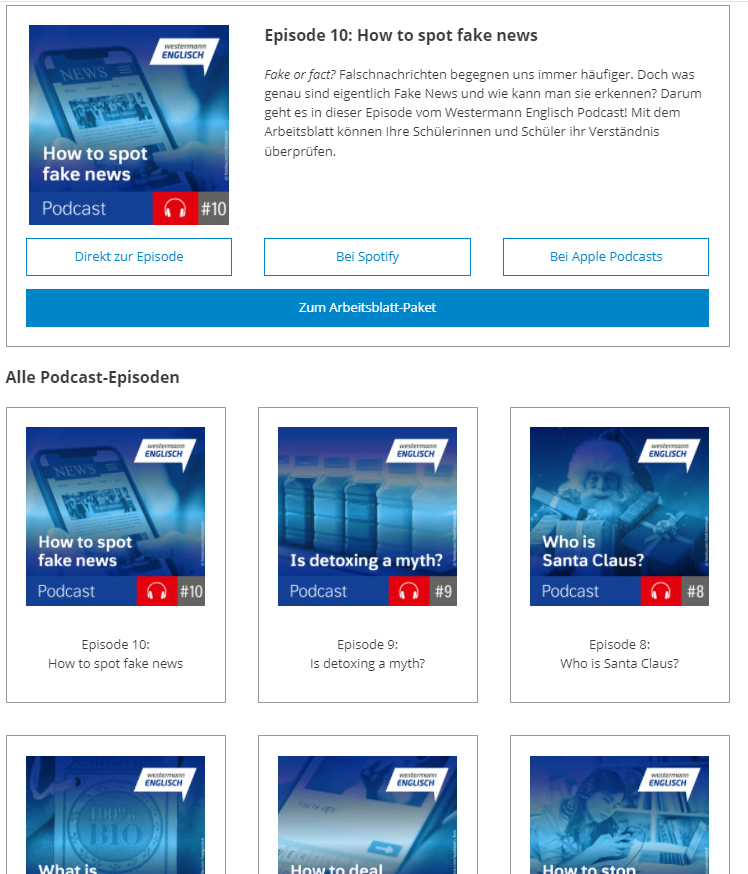 Let‘s listen – Podcasts – BBC 6 Minute English
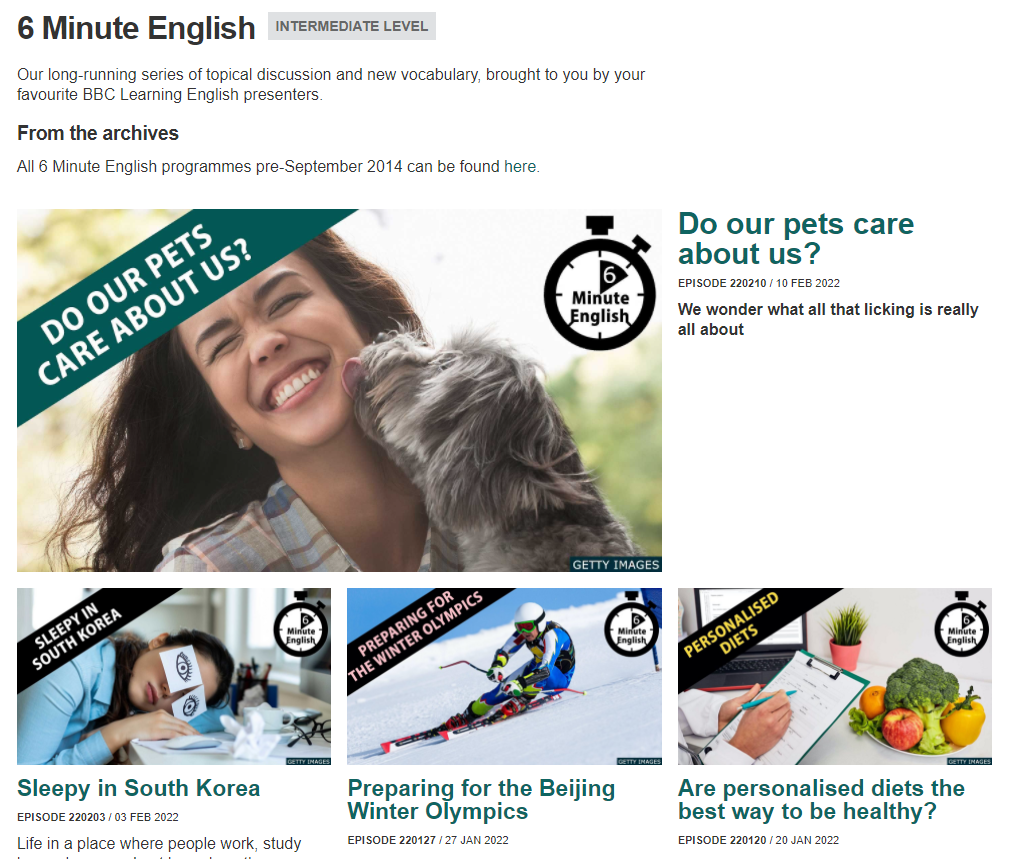 Let‘s listen – Podcasts – BBC The English we speak
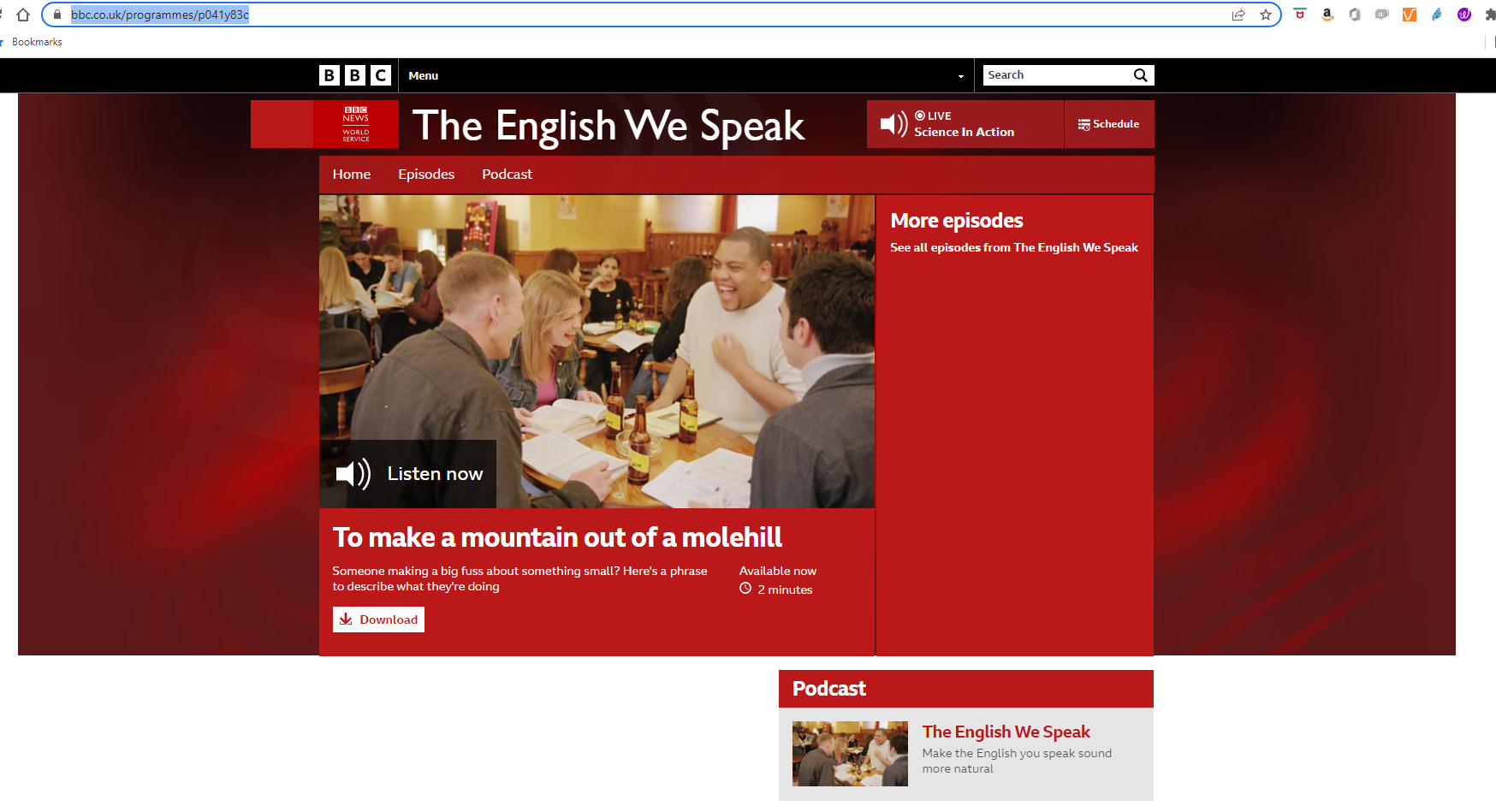 https://www.bbc.co.uk/sounds/play/p041y83c
Methoden für den Unterricht
Listening comprehension
Predictions
Summarize
Conversation starter
Write a letter to the podcaster
Fill in the blank
Bingo
Cloze Test / C-TEst
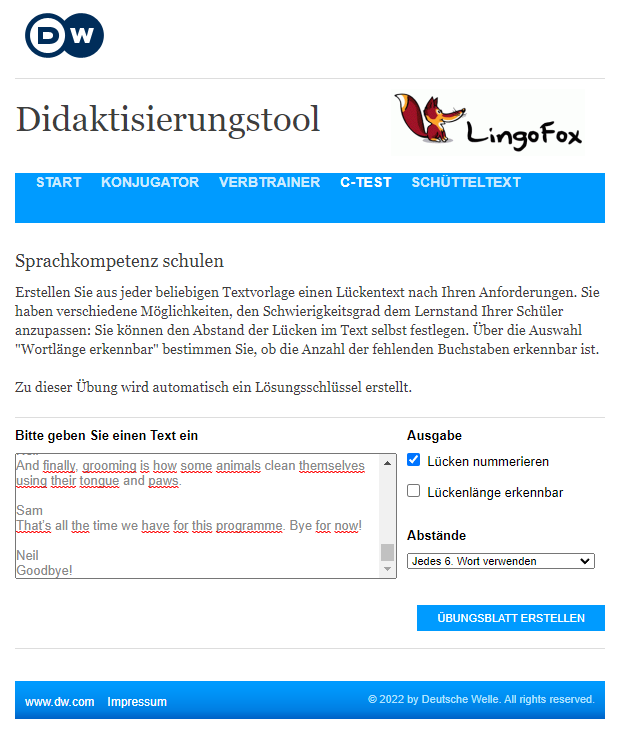 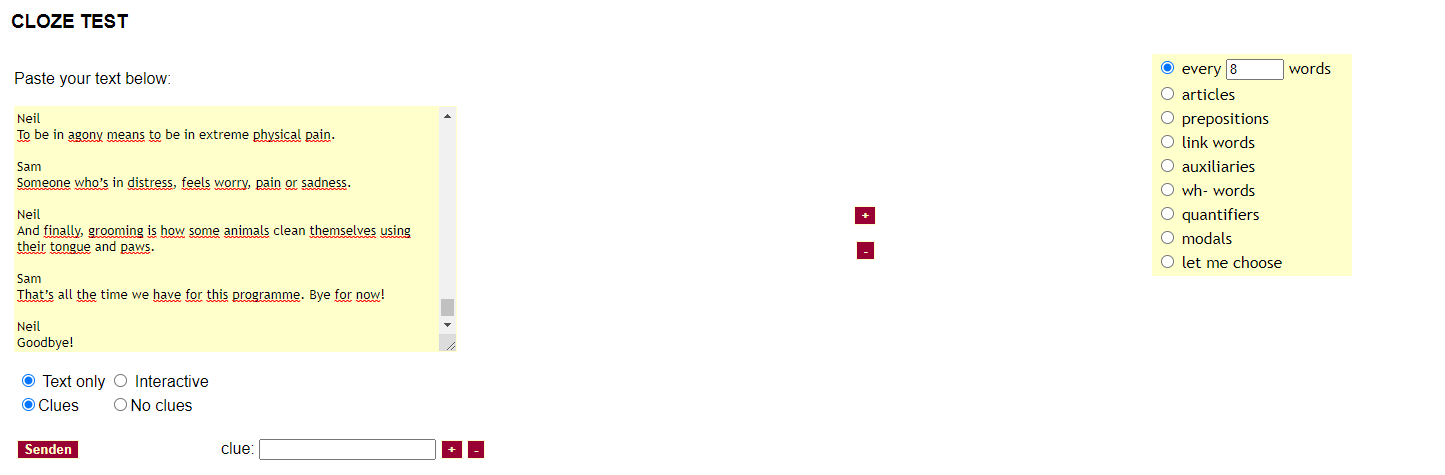 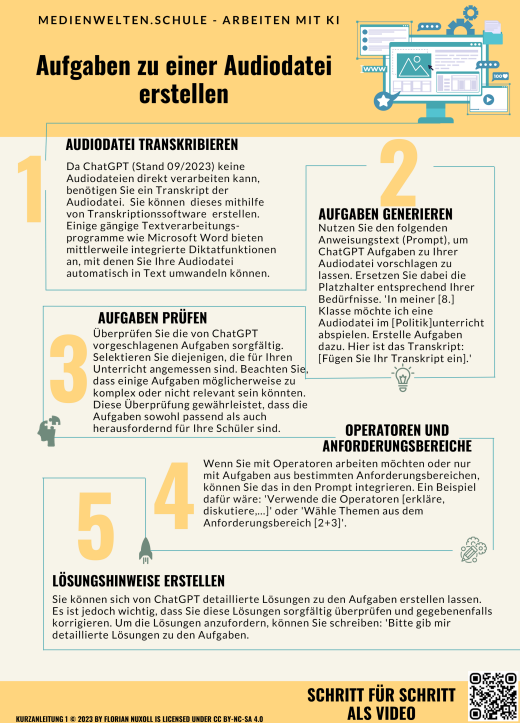 Let‘s record
Let‘s record – What you need
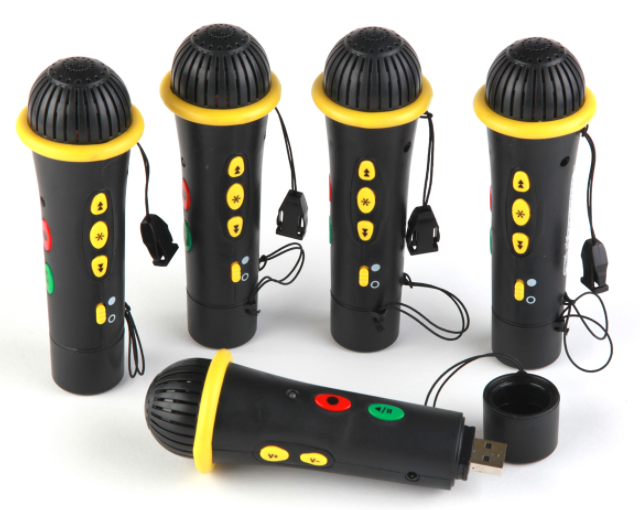 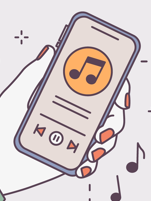 easi speak
Smartphone/Tablet
Let‘s record - Unterstufe
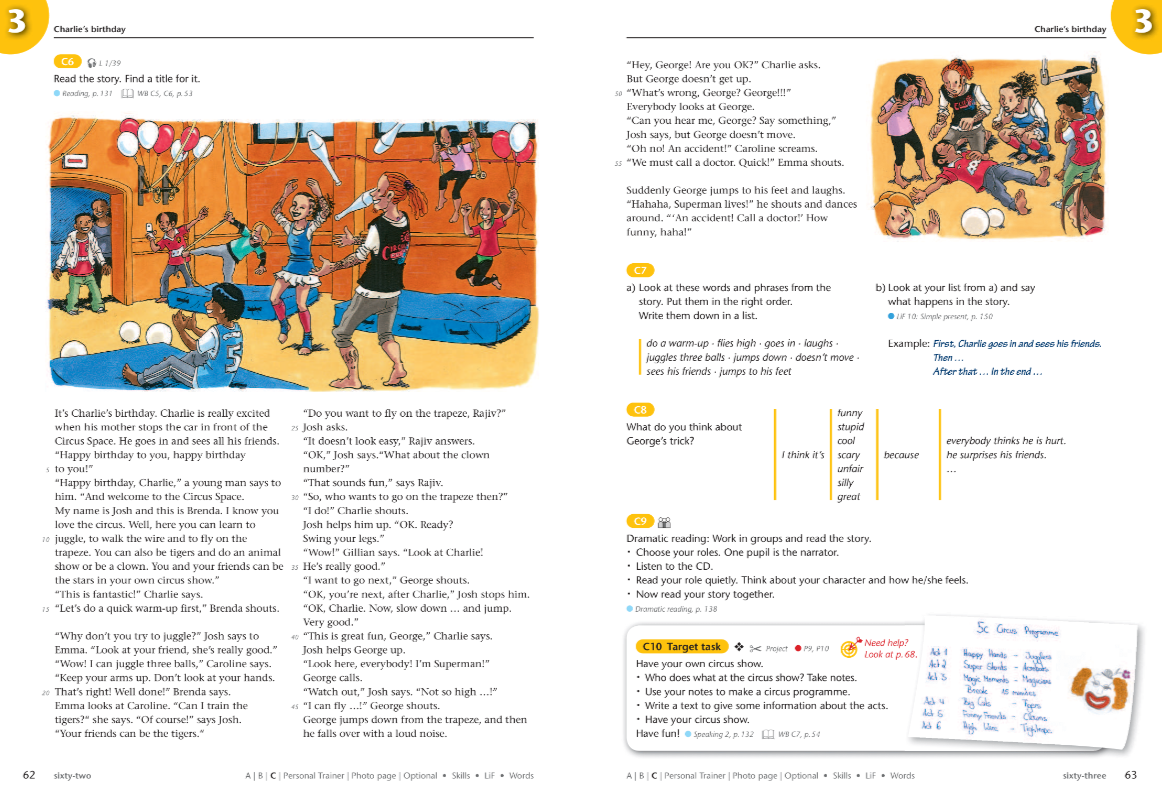 Let‘s record – Mittel- und Oberstufe
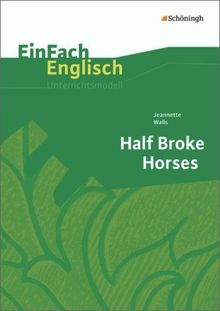 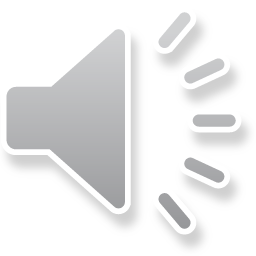 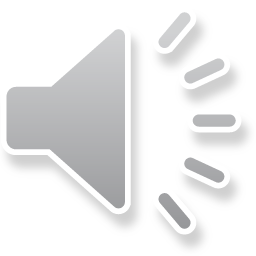 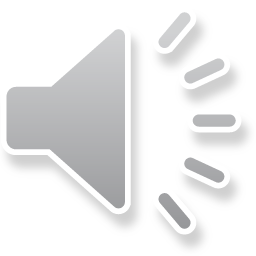 Schüler:innen lesen zu Hause Texte vor und nehmen es auf.
Posterpräsentation
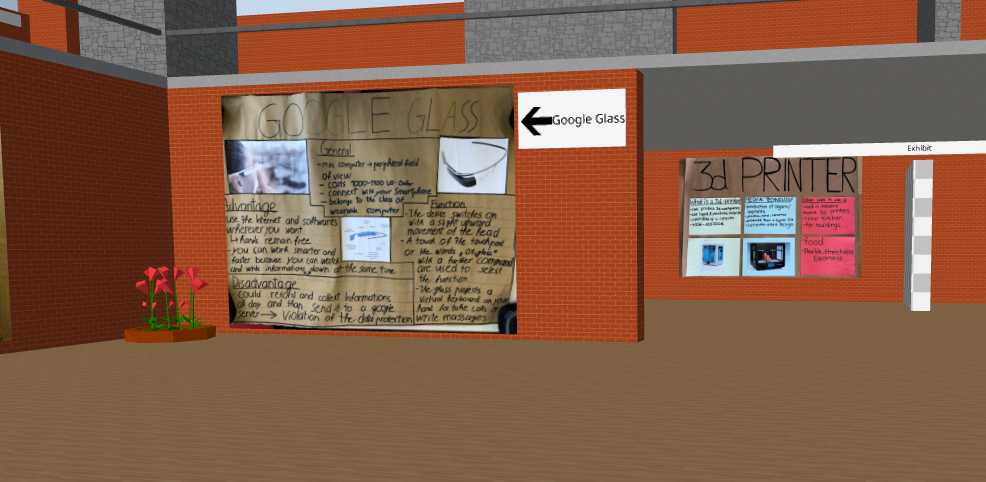 Let‘s record – Gruppen- und PArtnerarbeit
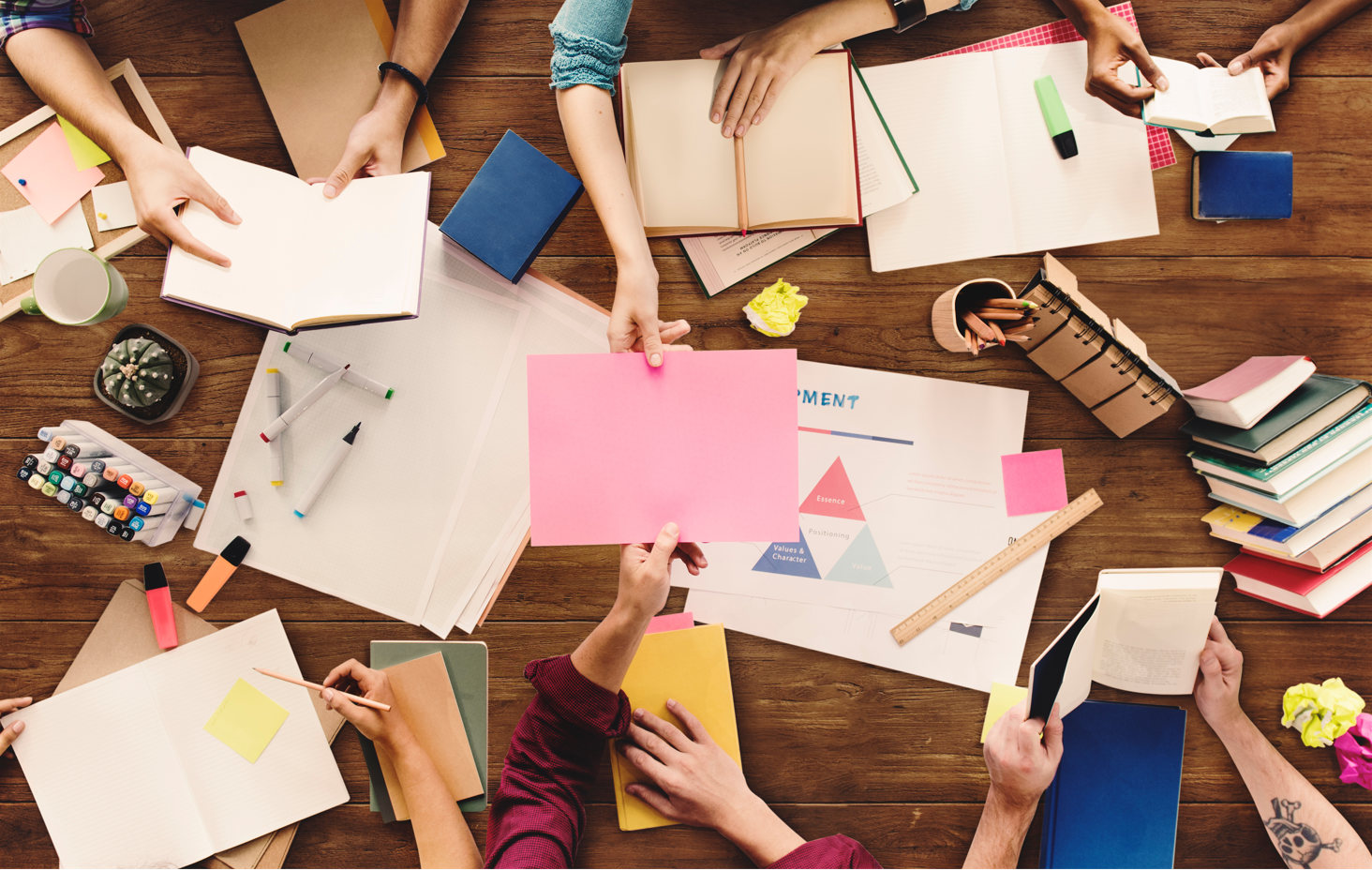 Let‘s record – Gruppen- und PArtnerarbeit
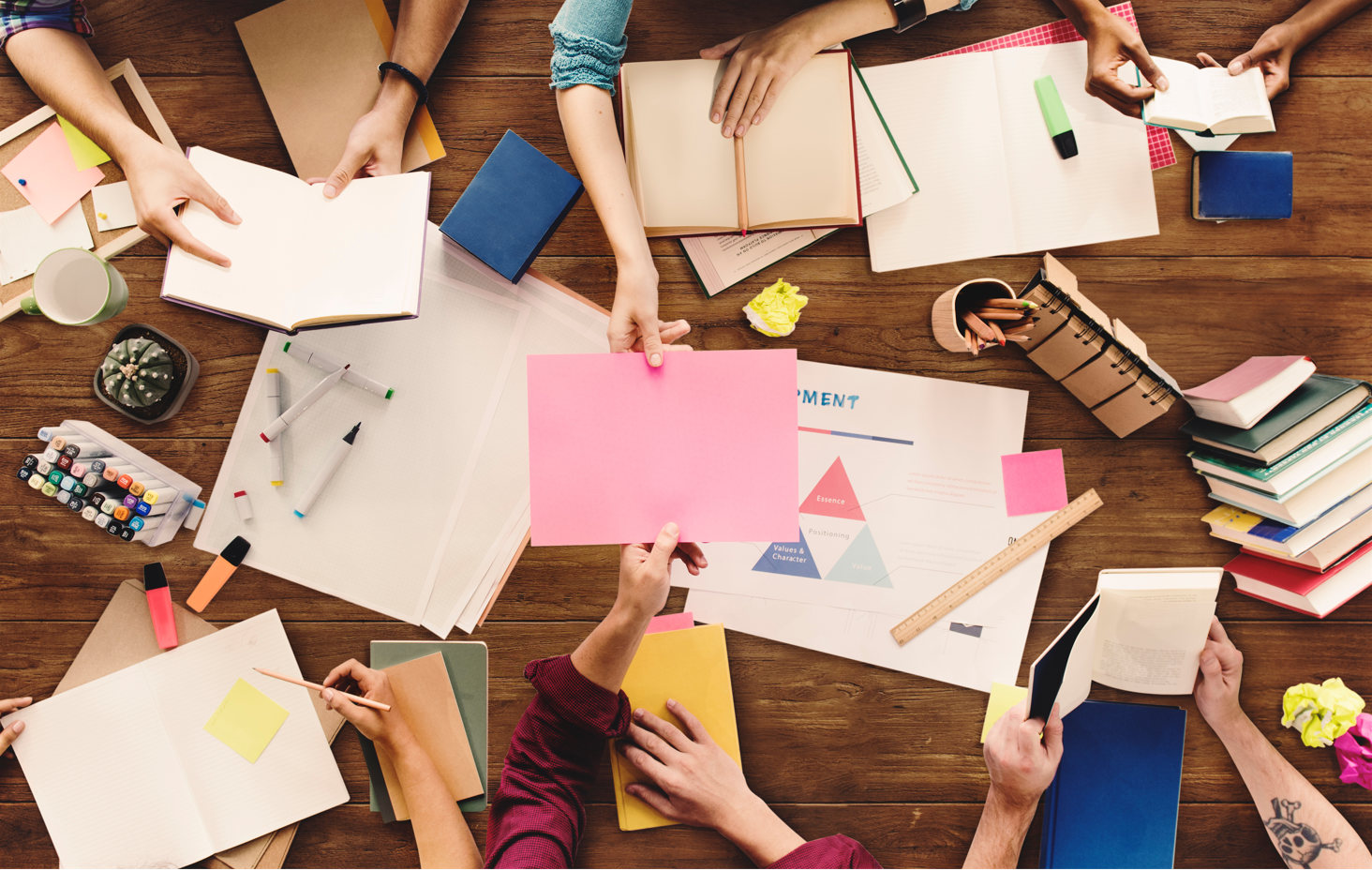 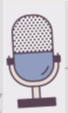 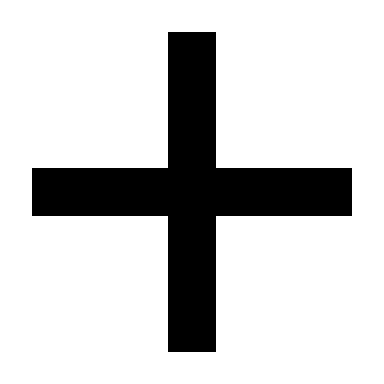 Gruppen- und Partnerarbeit manchmal aufnehmen lassen.
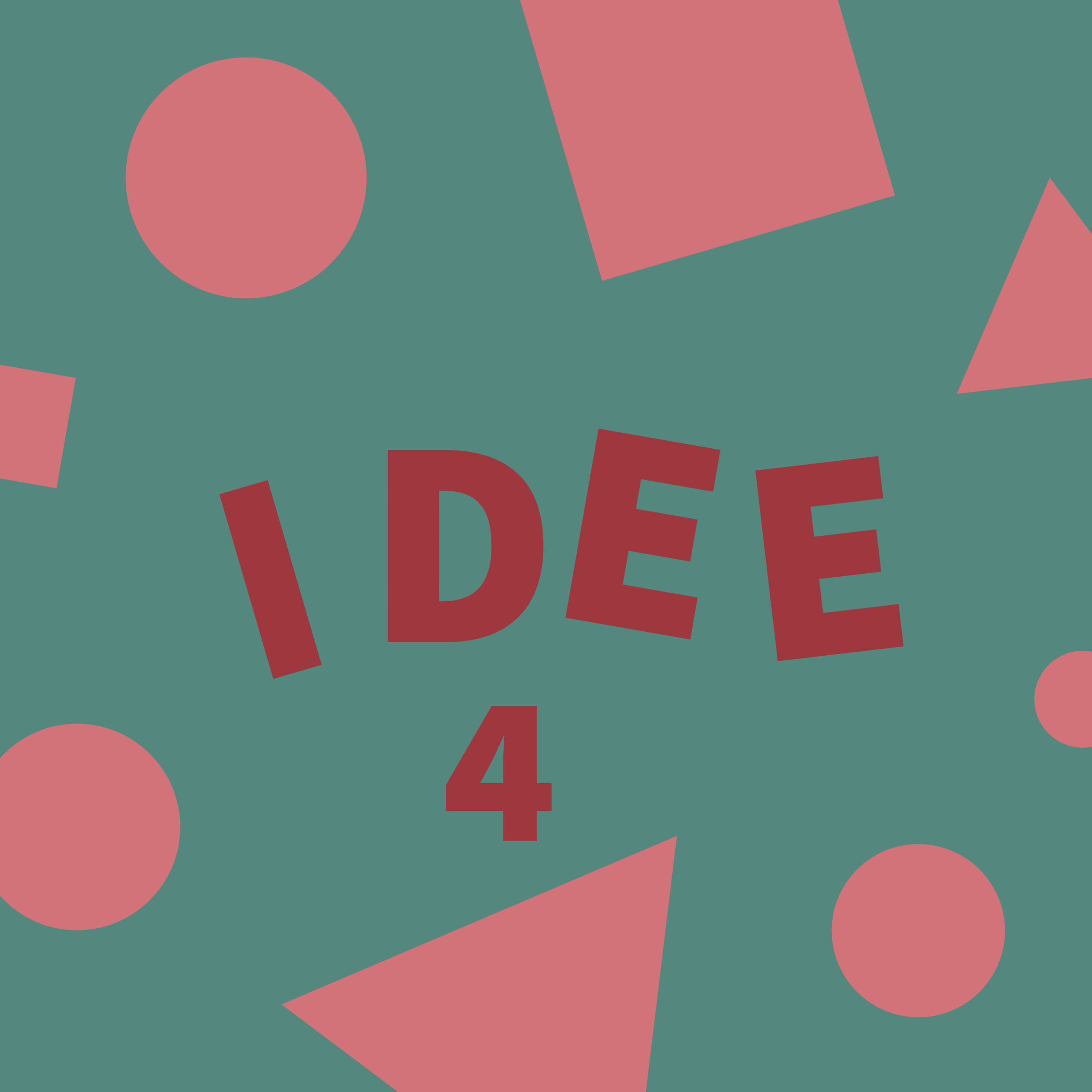 AudioFeedback geben
AudioFeedback geben
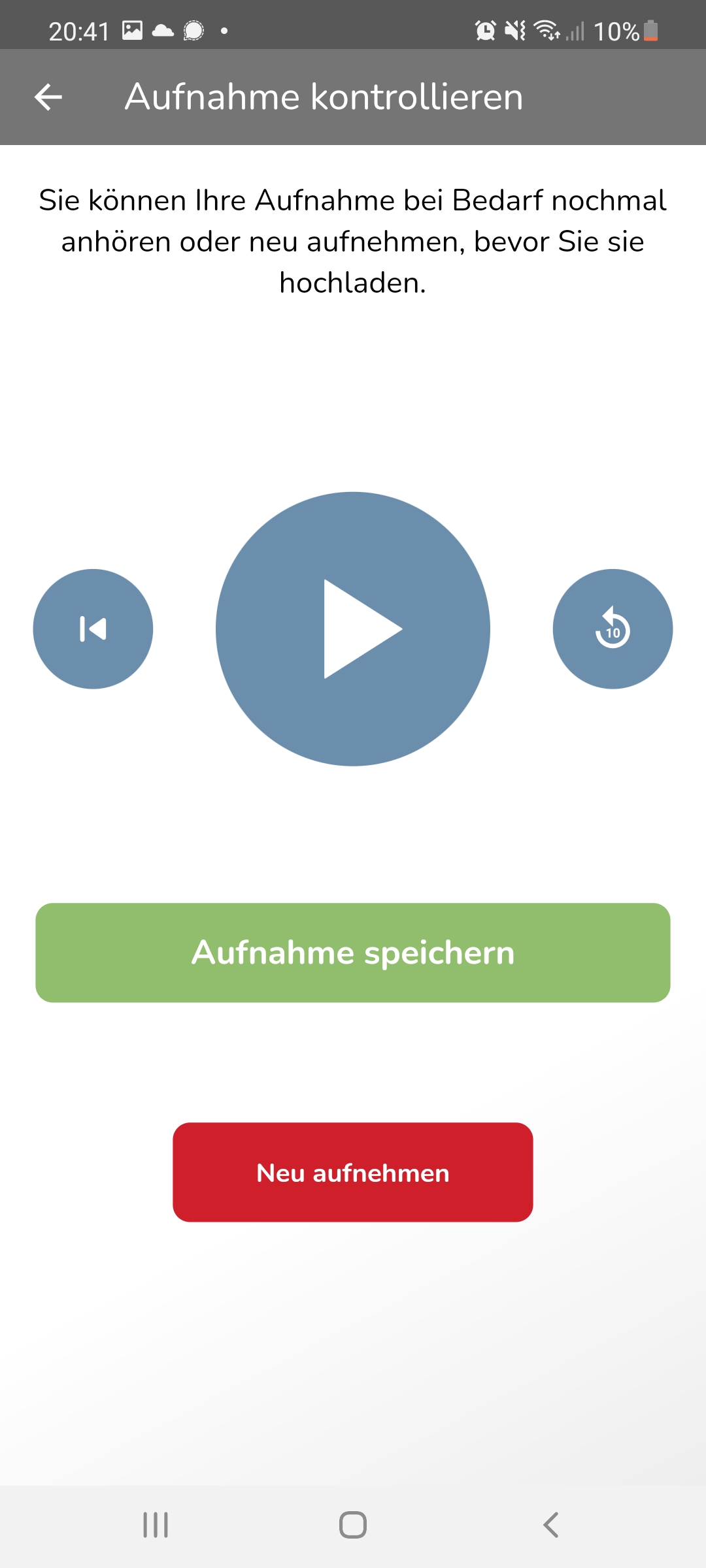 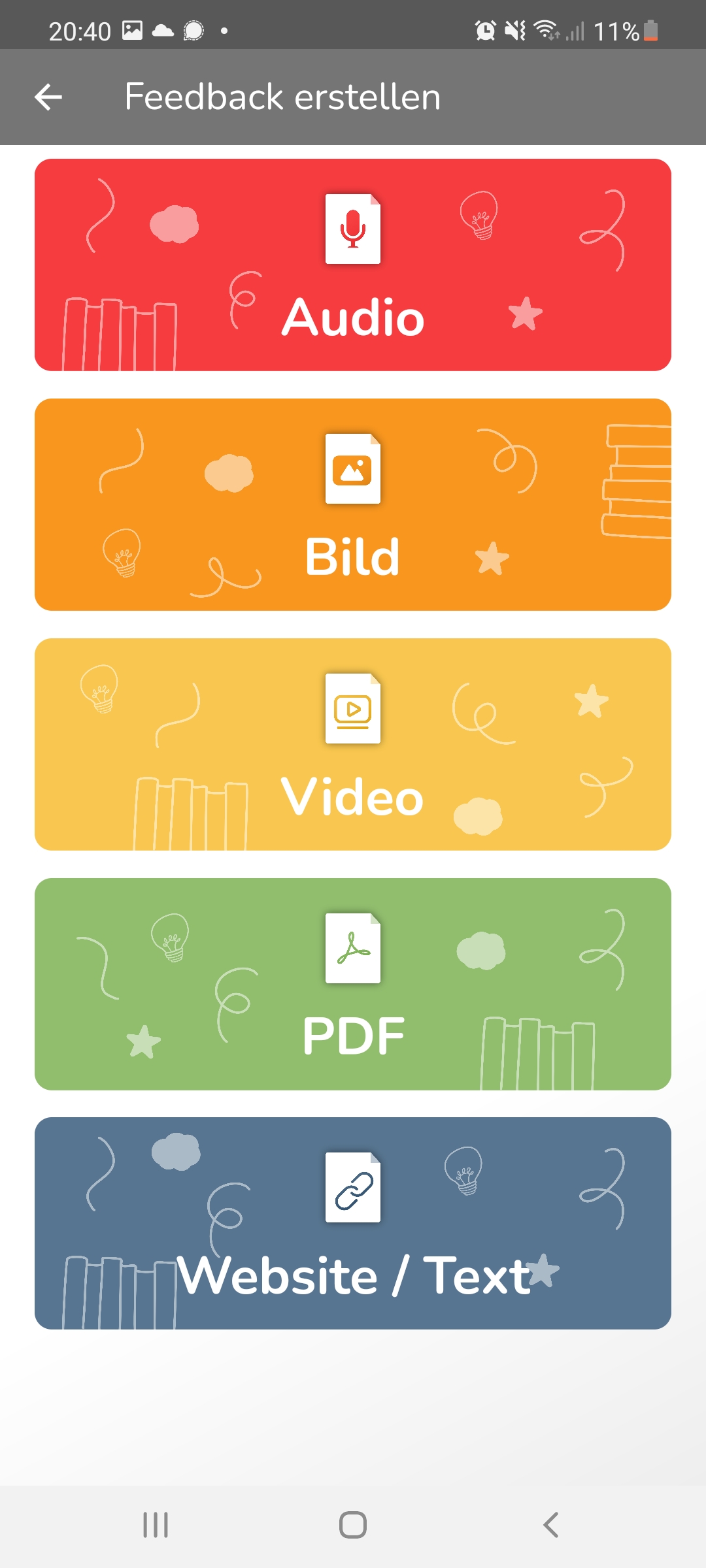 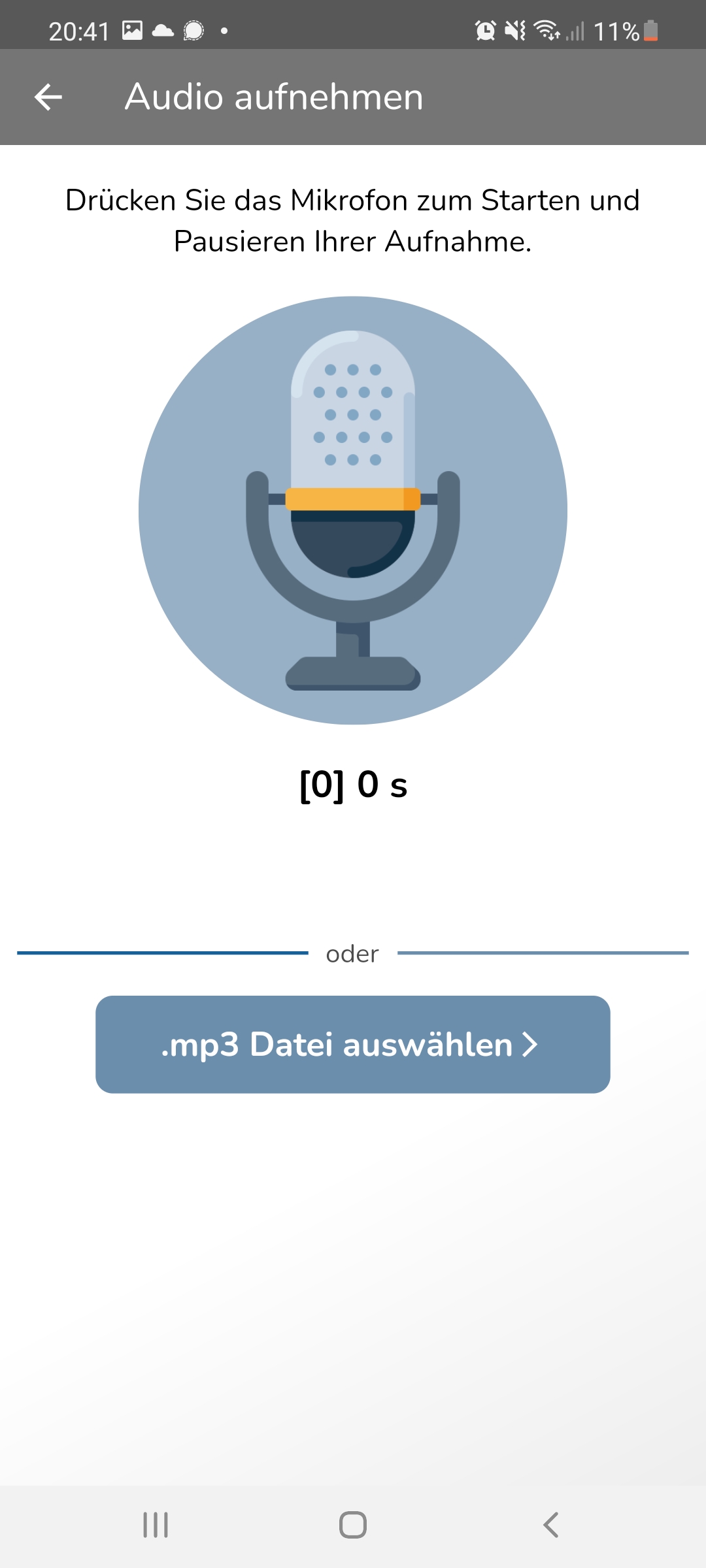 AudioFeedback geben
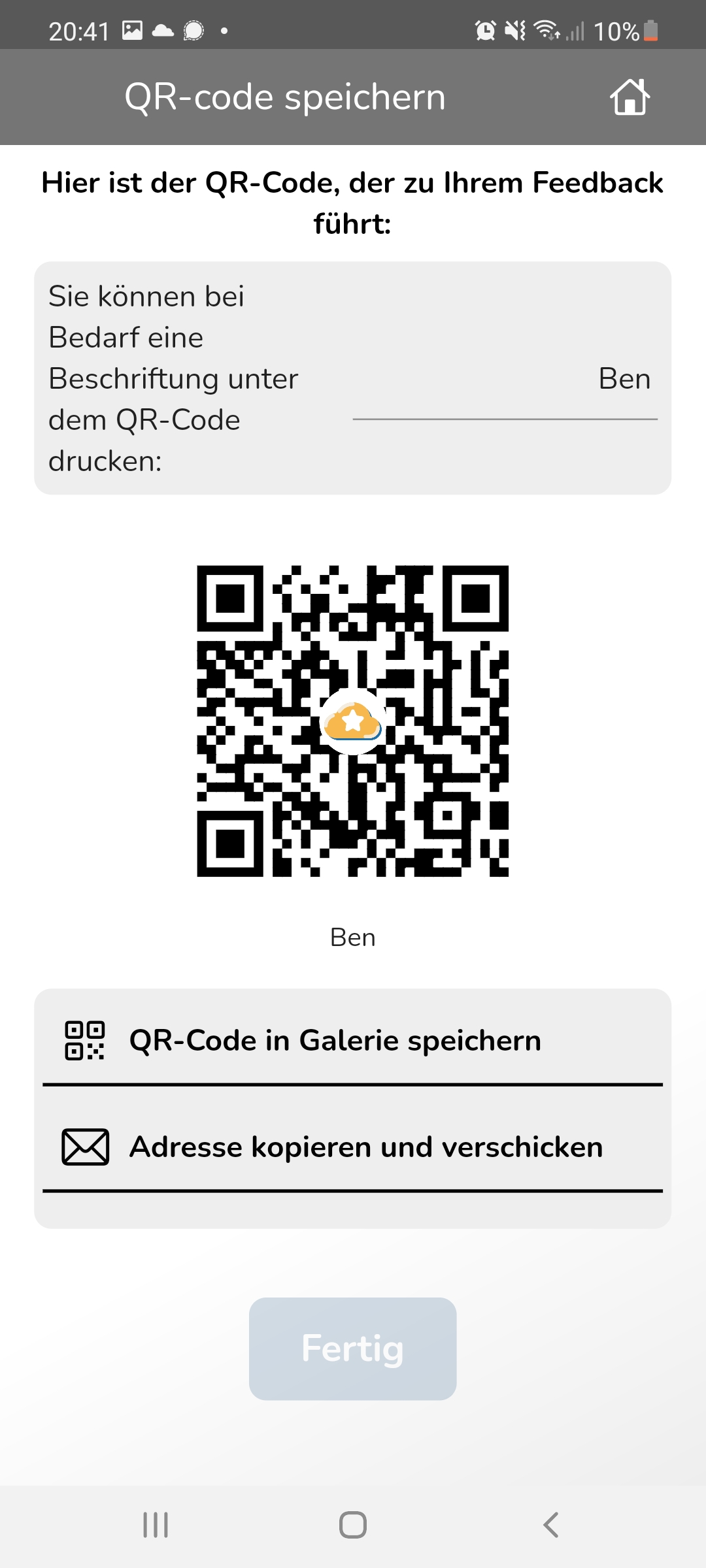 Geben Sie Audiofeedback!
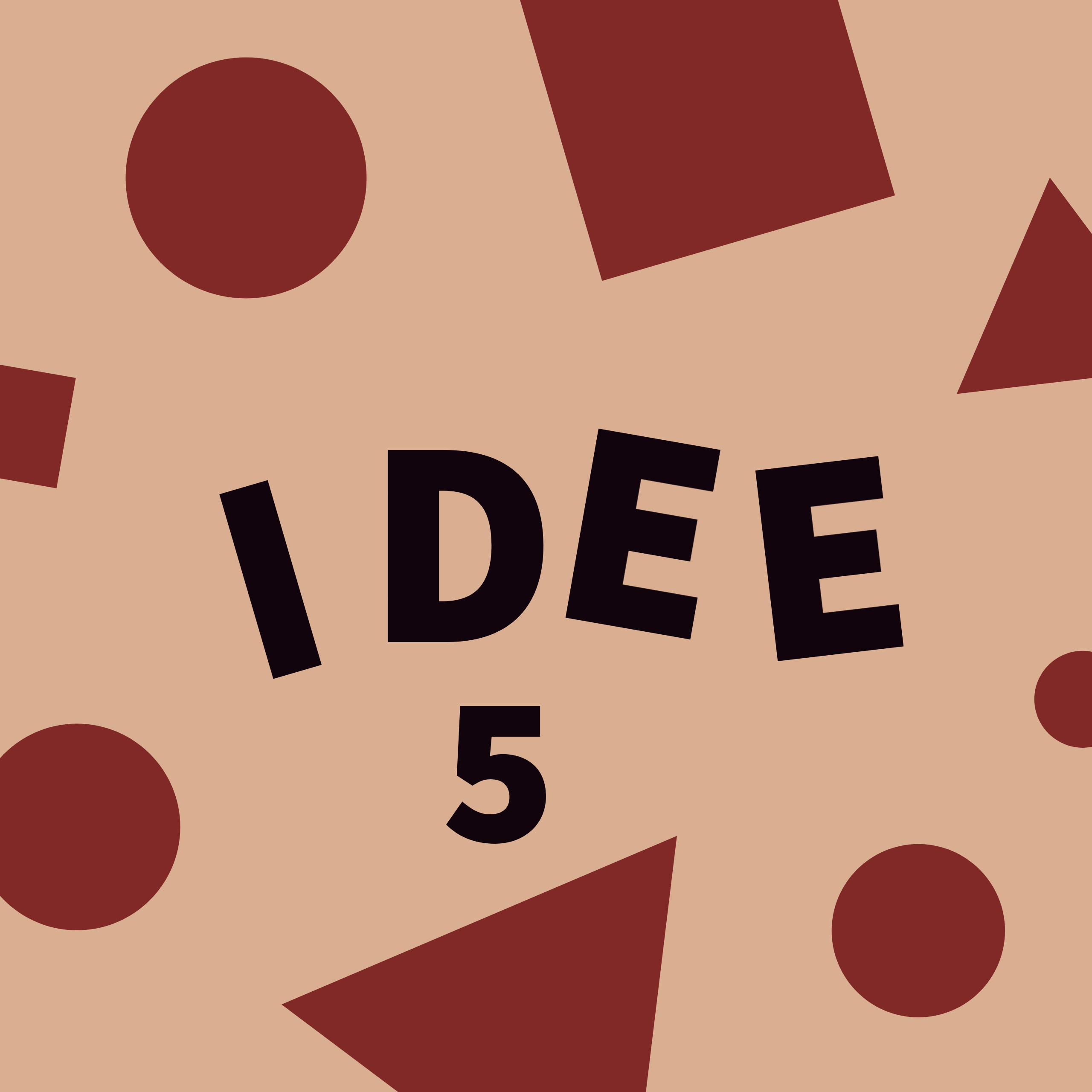 Geben Sie Audiofeedback!
Gruppen- und Partnerarbeit manchmal aufnehmen lassen.
Schüler:innen lesen zu Hause Texte vor und nehmen es auf.
Die Schüler:innen sollen einen engl. Podcast finden, der sie interessiert.
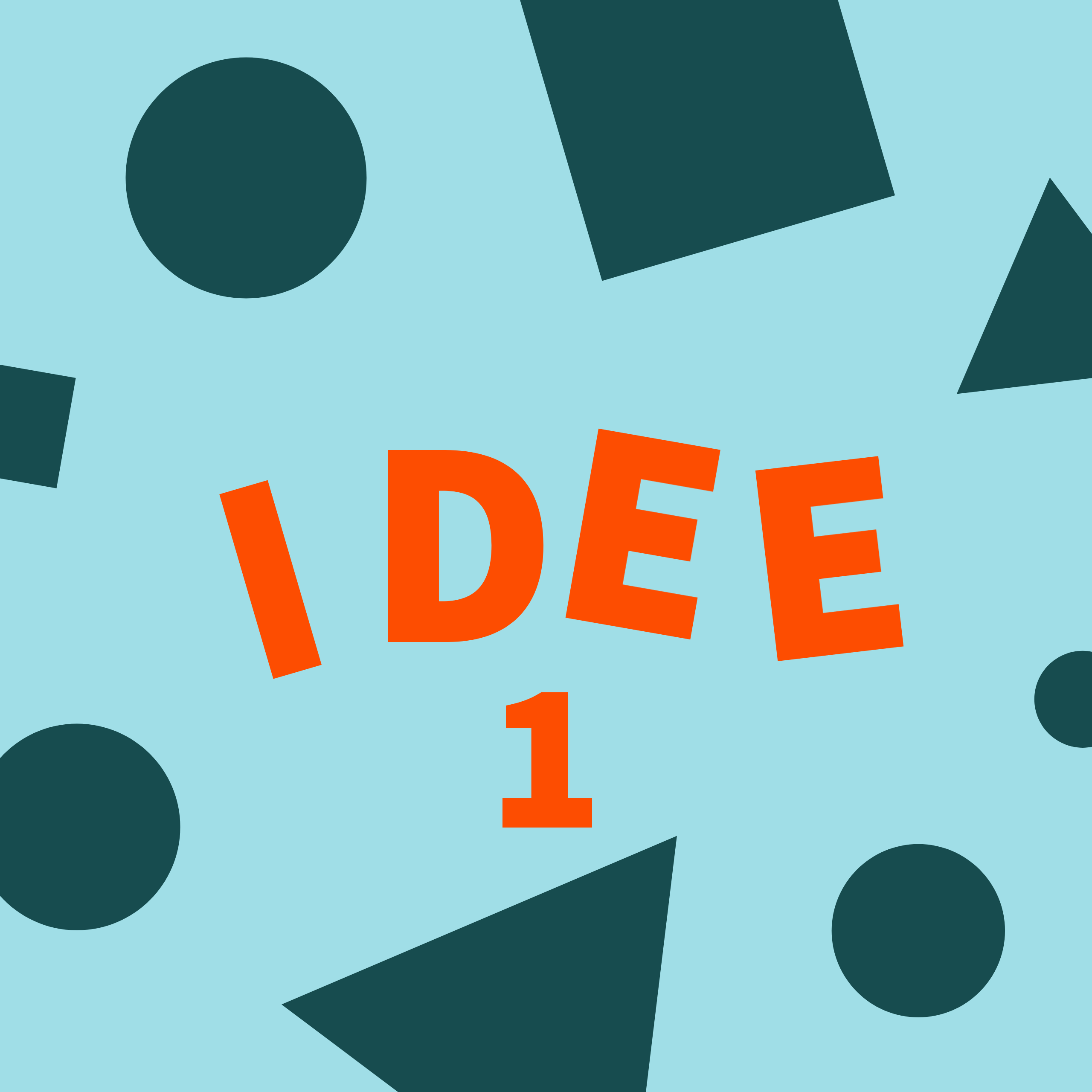 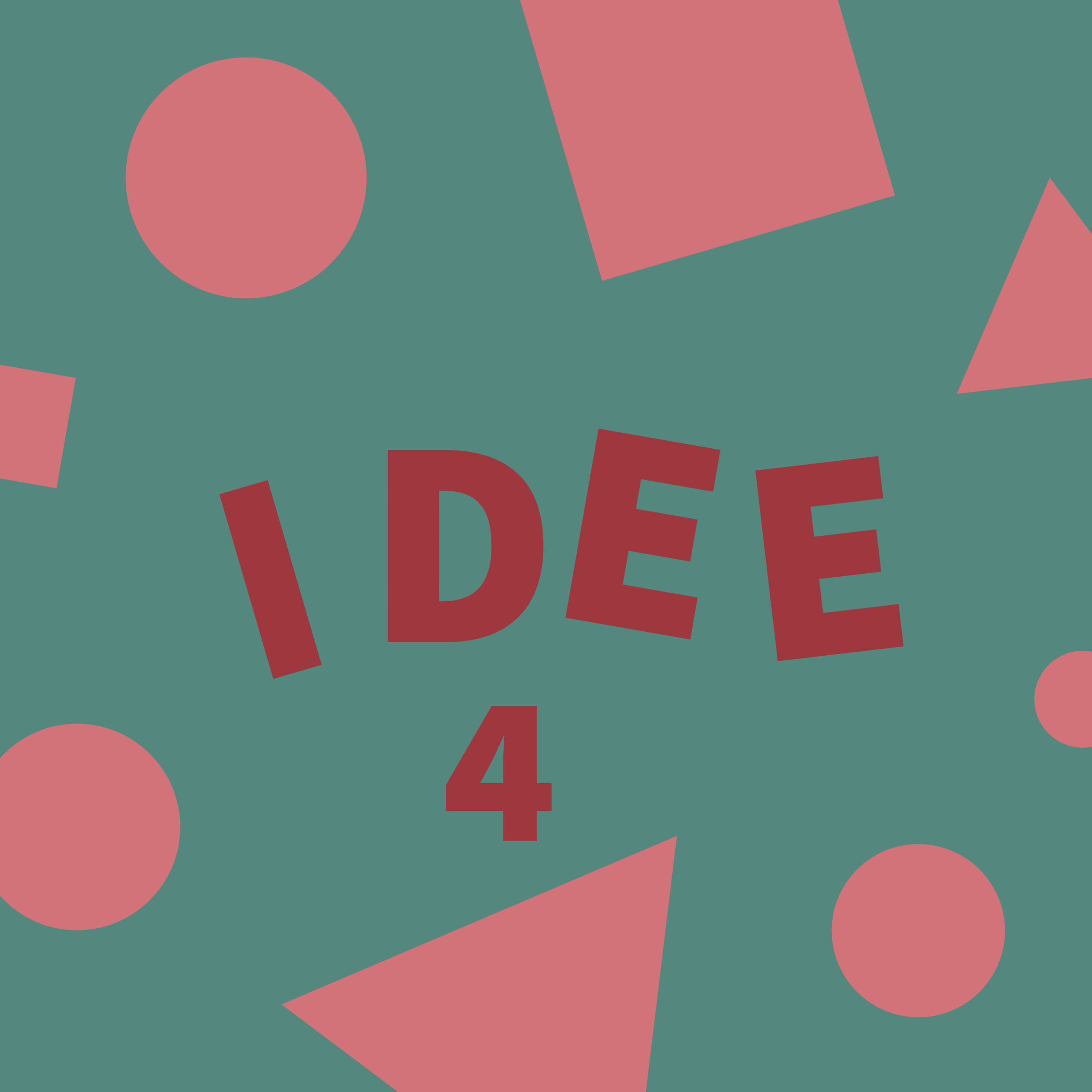 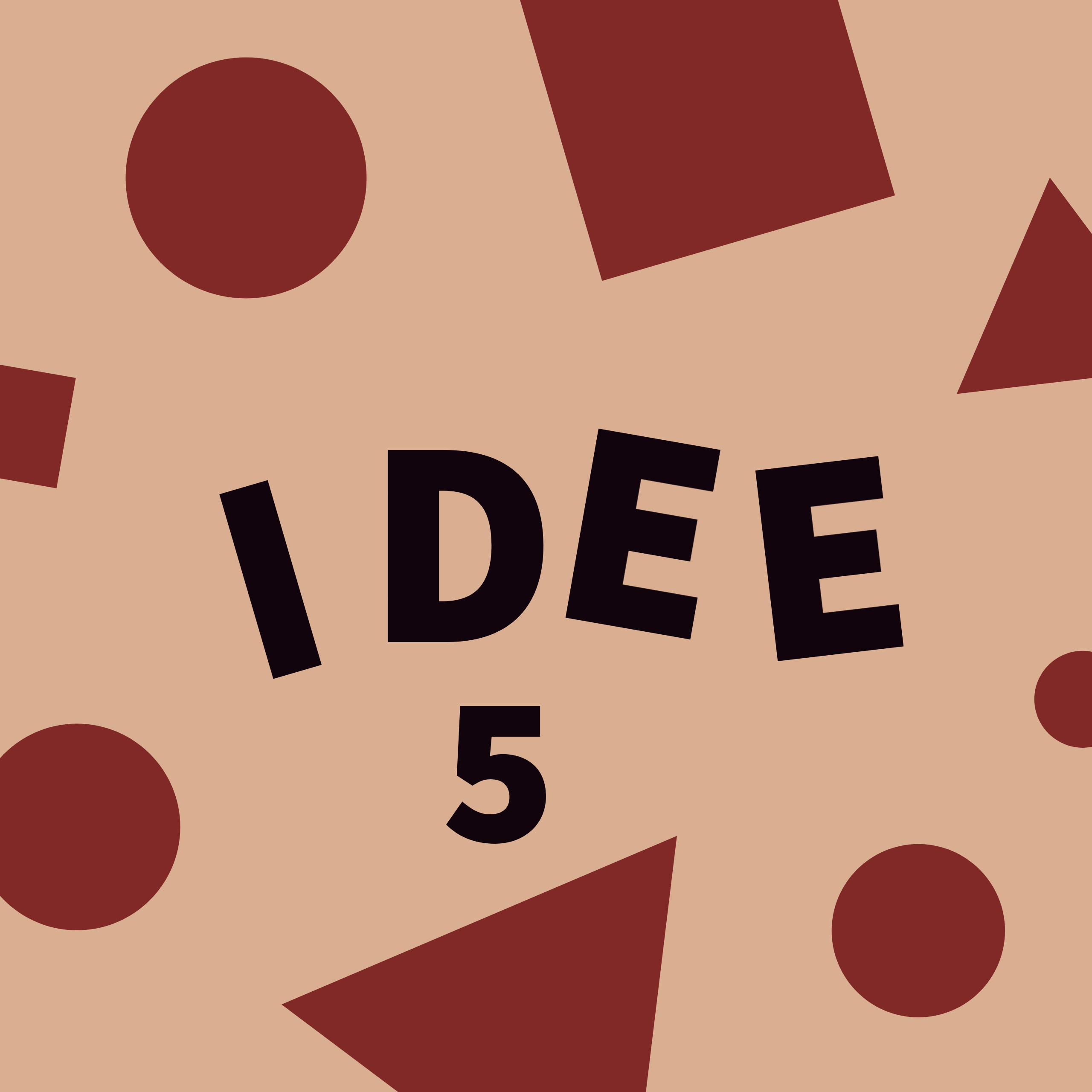 Videoeinsatz
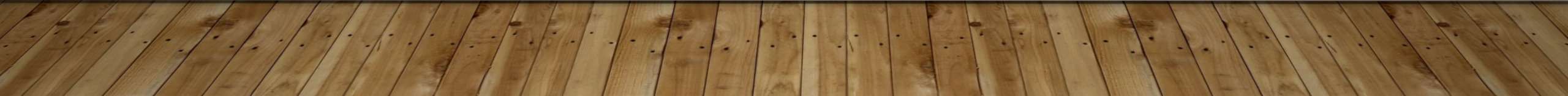 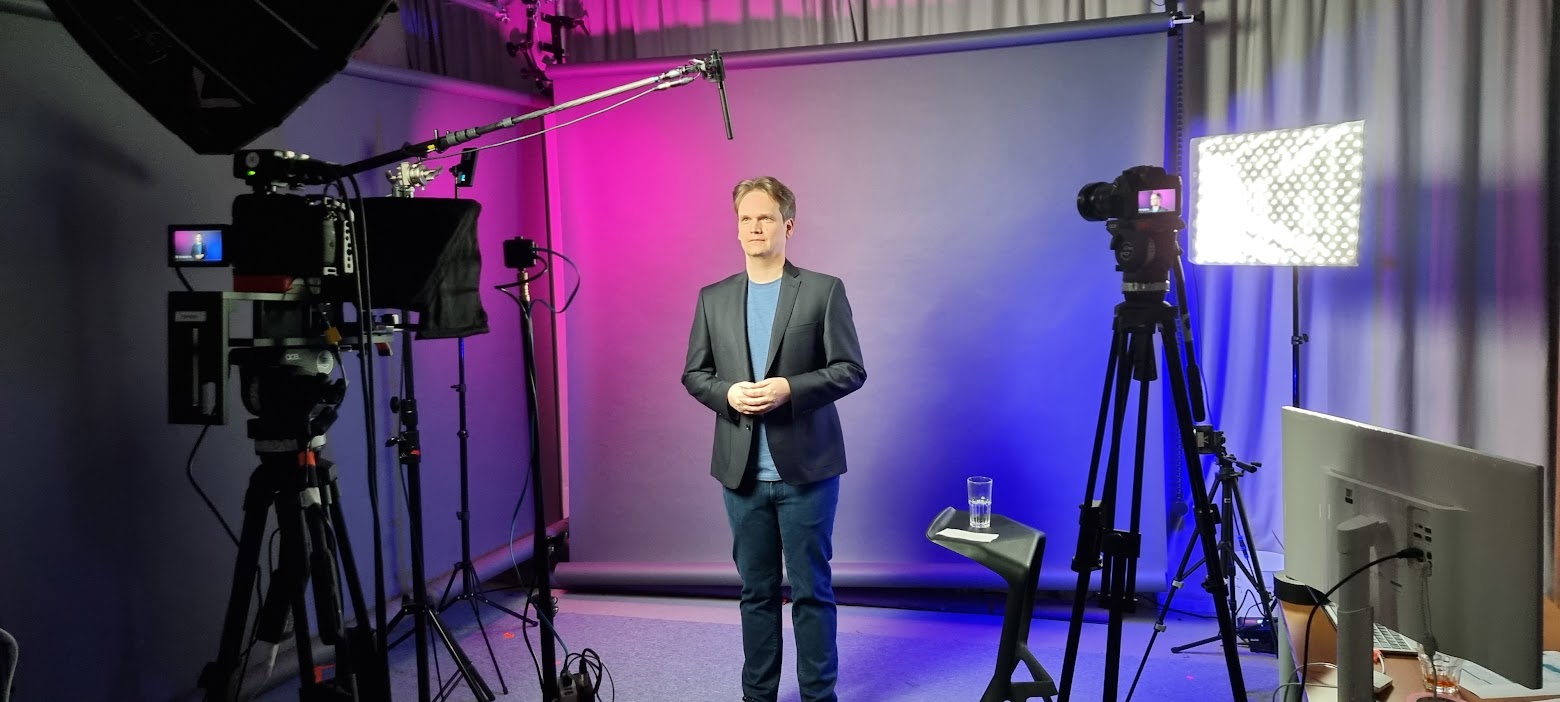 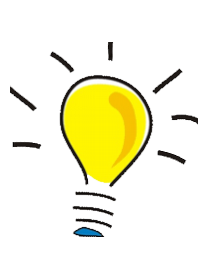 Man braucht 
keine teure Technik!
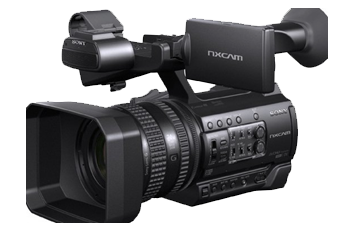 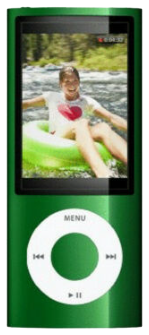 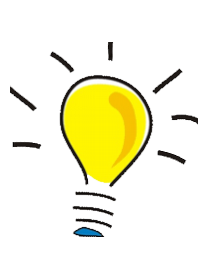 Man braucht 
keine teure Technik!
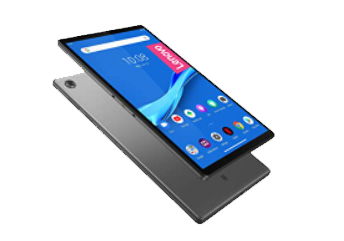 Gleichzeitige Aufnahme im Klassenzimmer eher nicht möglichst

Man sollte nicht zu weit entfernt vom Mikrofon sein

Bei Außenaufnahmen auf Nebengeräusche und Wind achten

Kurze Probeaufnahme -> Anschauen und Ton checken
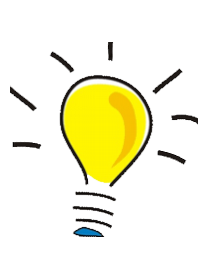 Wichtiger als das Bild 
ist der Ton.
(Aber auch der Ton muss nicht perfekt sein)
Quick and easy
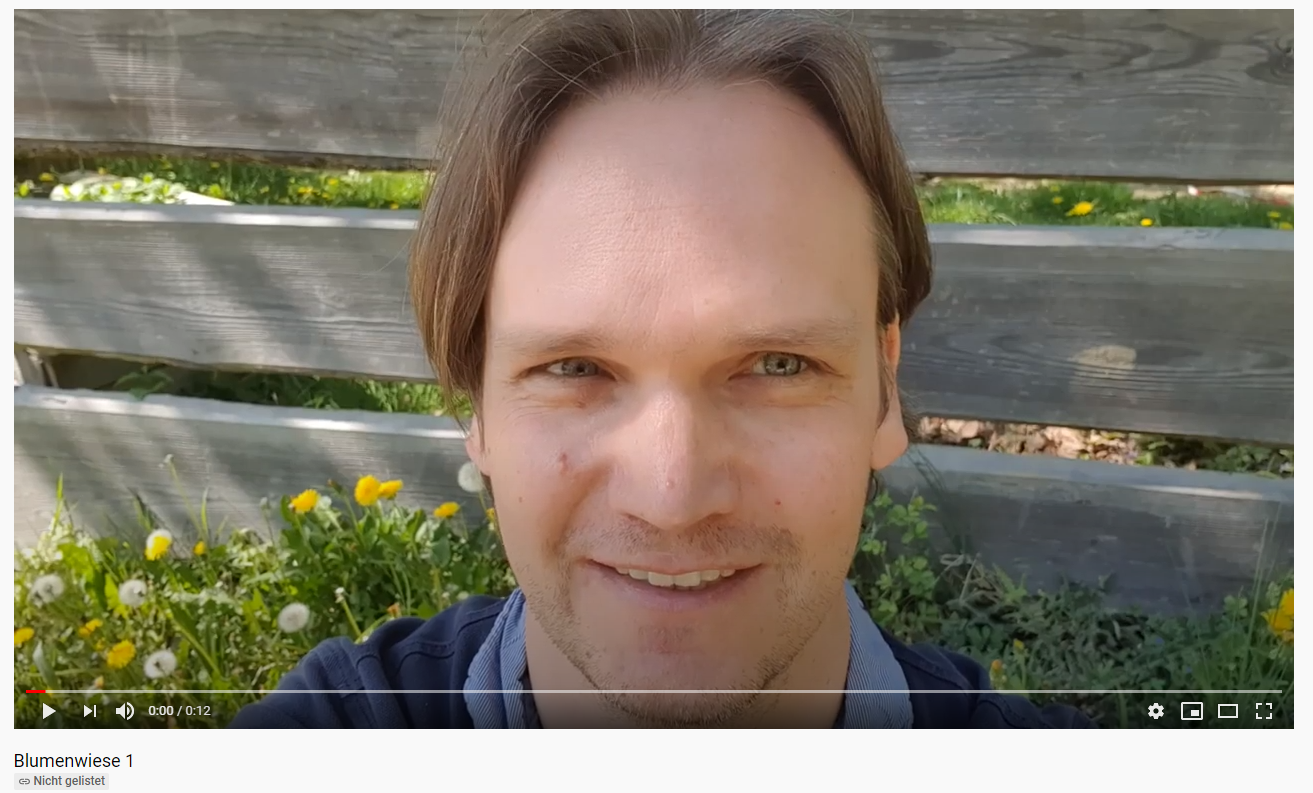 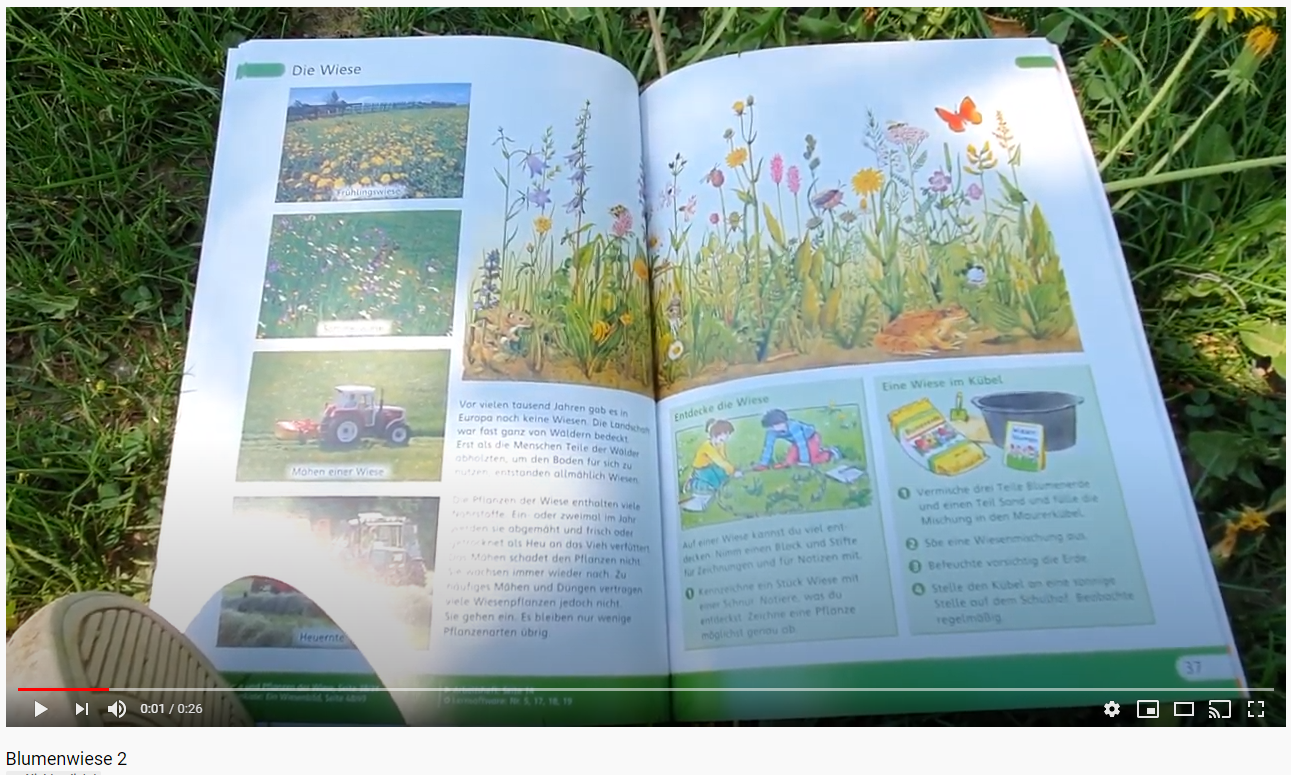 Quick and easy
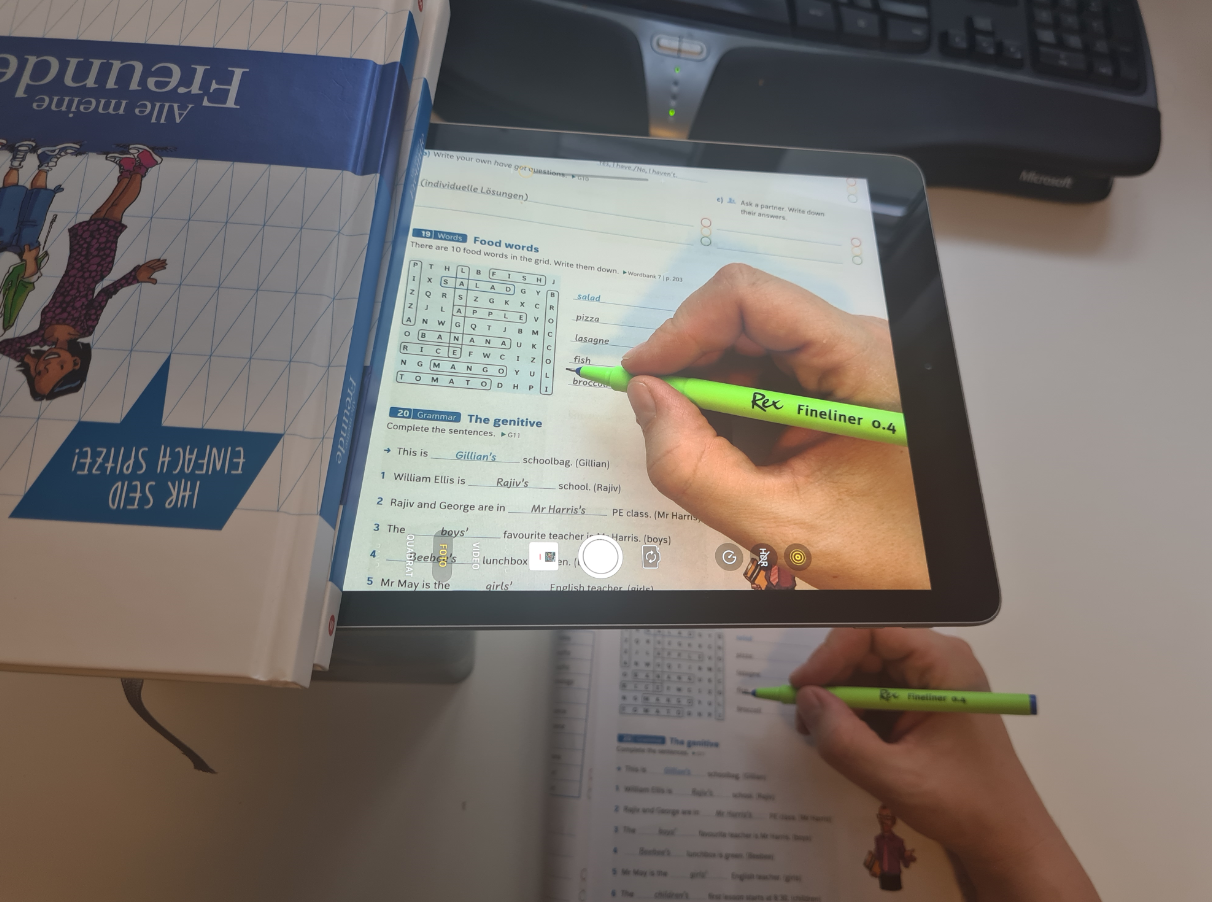 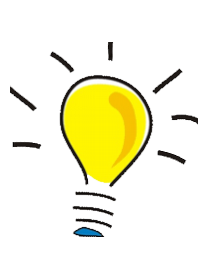 Im Fokus steht der Sprach- 
erwerb nicht die
Videoproduktion.
Der Legofilm
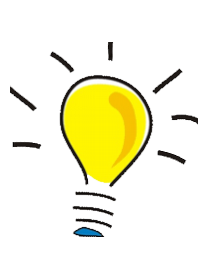 Nicht alle Schüler:innen zeigen 
sich gerne vor der Kamera.
Literatur
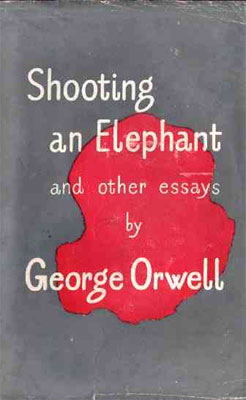 [Speaker Notes: Kommun]
Literatur
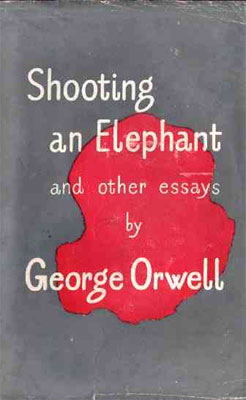 Doppelstunde 1:
Vorbereitung (Szenenauswahl, Skript…)
Doppelstunde 2:
Filmen
[Speaker Notes: Kommun]
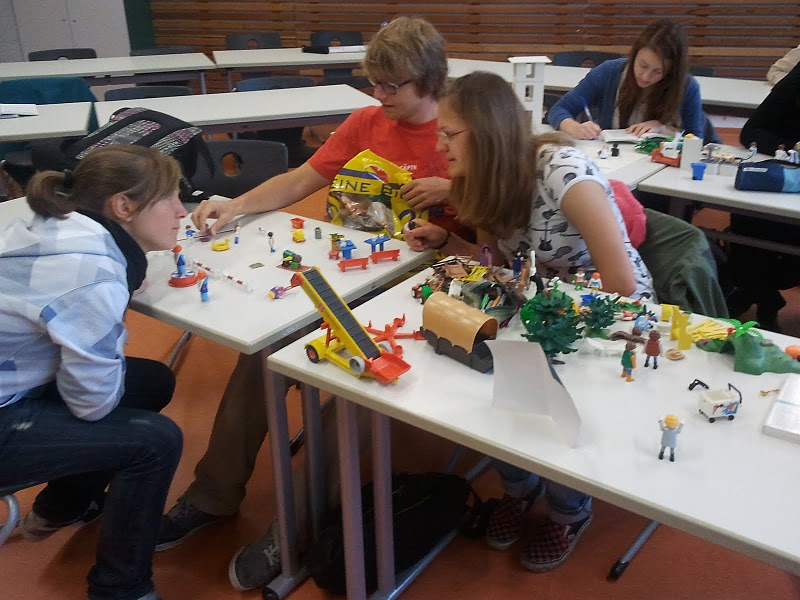 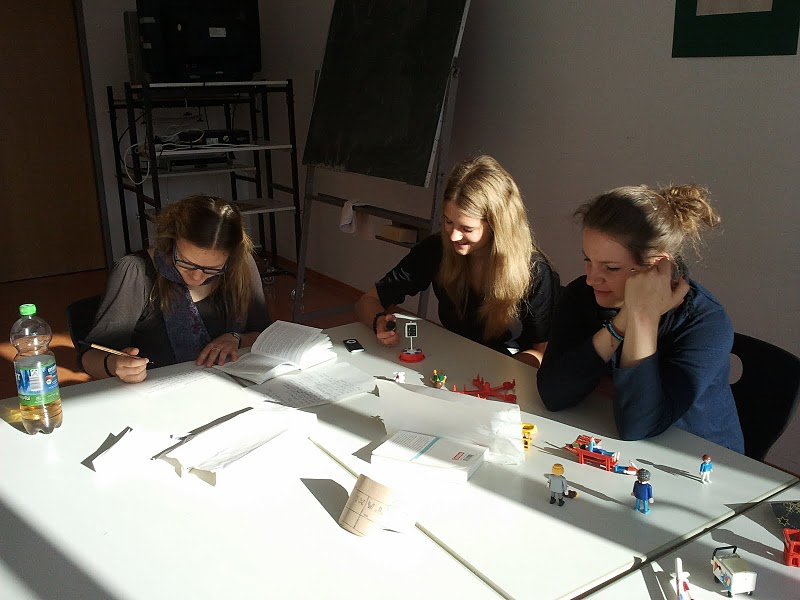 [Speaker Notes: Kommun]
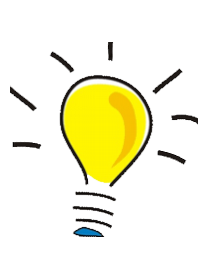 Klare Zeitvorgaben geben!

z.B.  Das Video muss nach der nächsten 
Doppelstunde fertig sein.
[Speaker Notes: Kommun]
Der Videoaustausch
Virtueller Austausch
Speaking
Interkulturelle Kompetenz
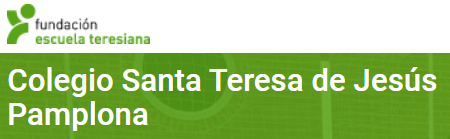 Sprachbewußtheit
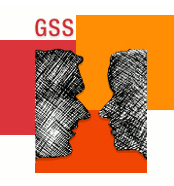 Medienkompetenz
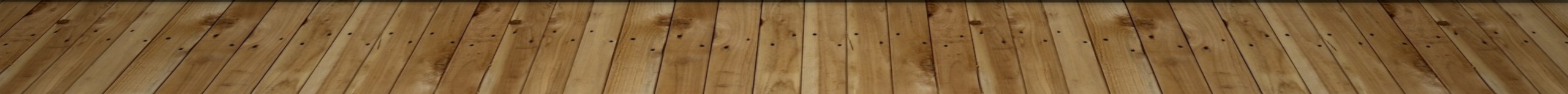 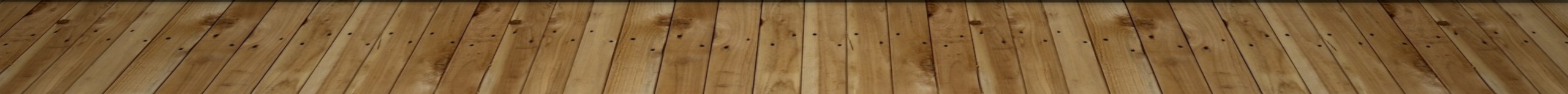 Virtueller Austausch
Video 1
you and your school
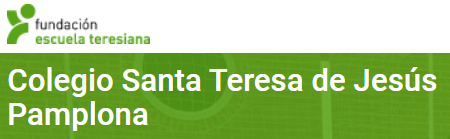 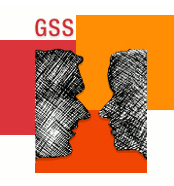 Virtueller Austausch
Video 1
Introduce yourself (30 sec)
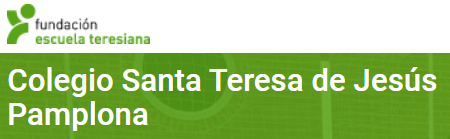 Show and tell (30-60sec)
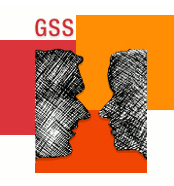 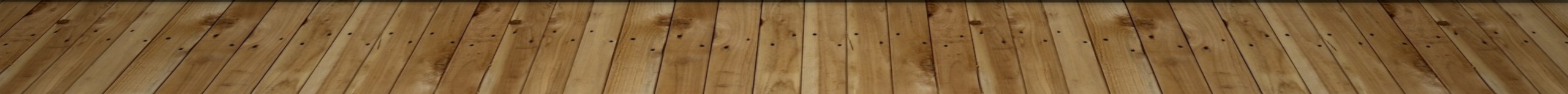 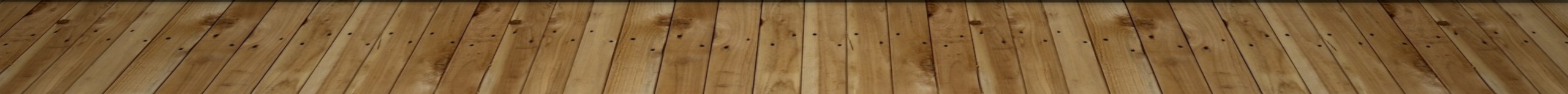 Virtueller Austausch
Video 1
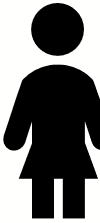 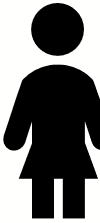 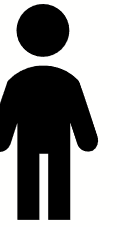 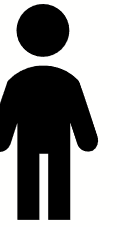 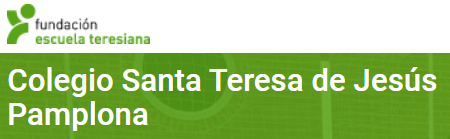 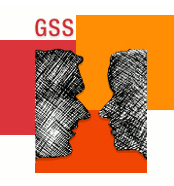 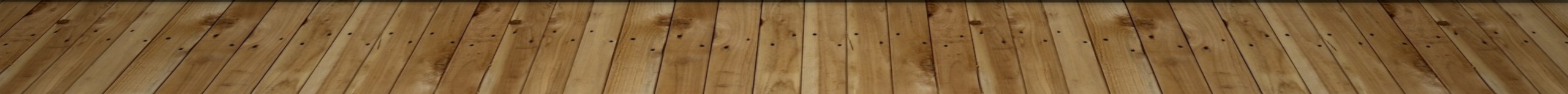 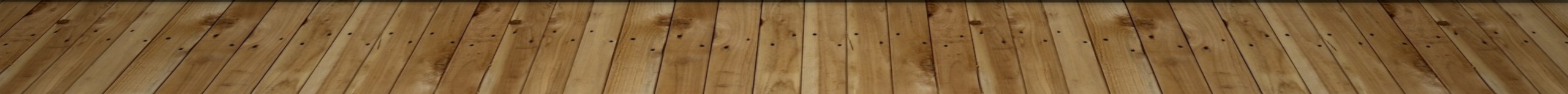 Virtueller Austausch
Video 1
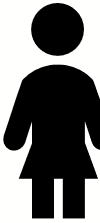 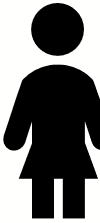 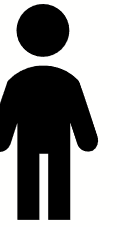 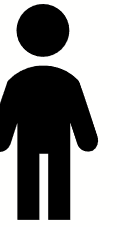 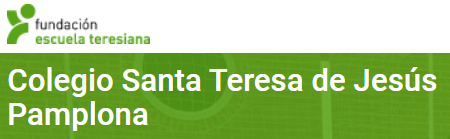 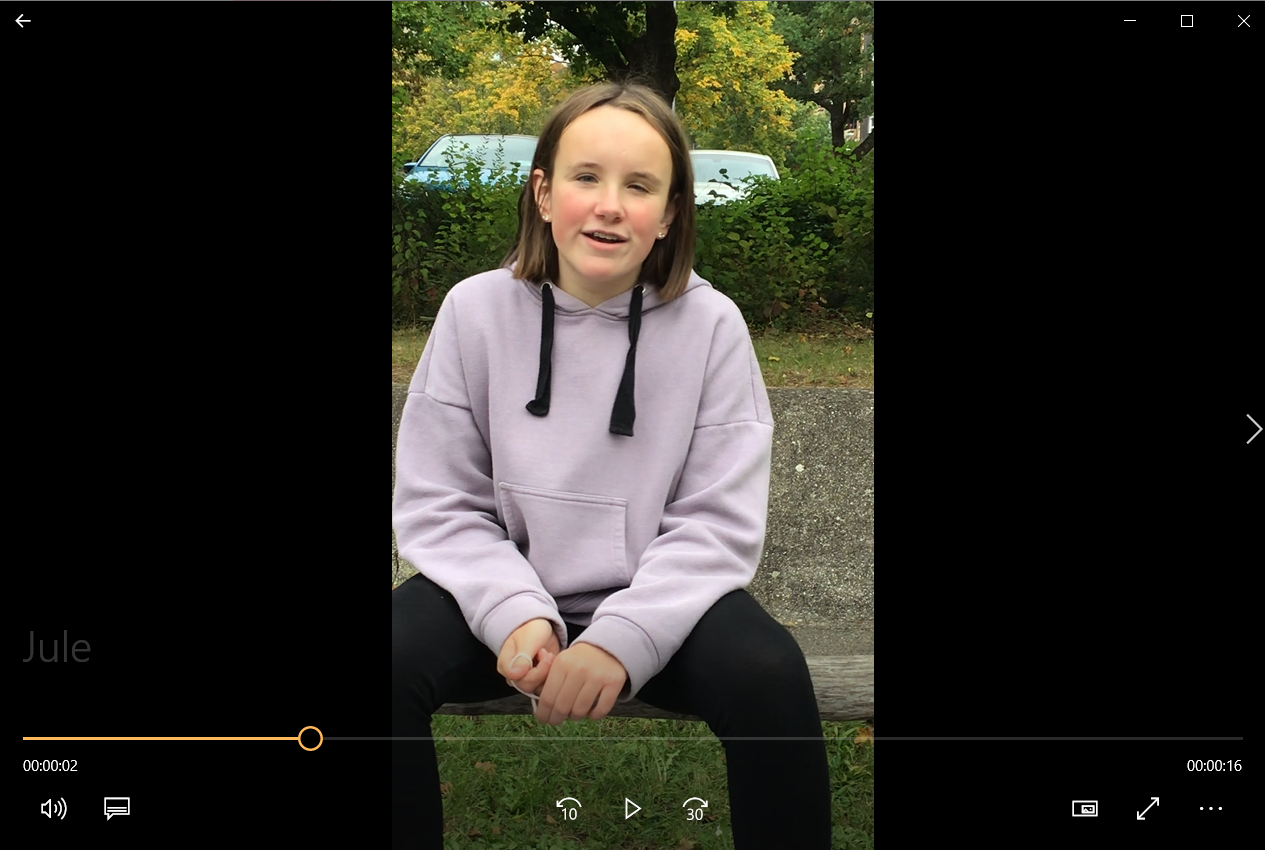 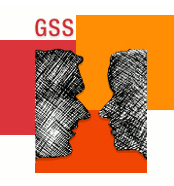 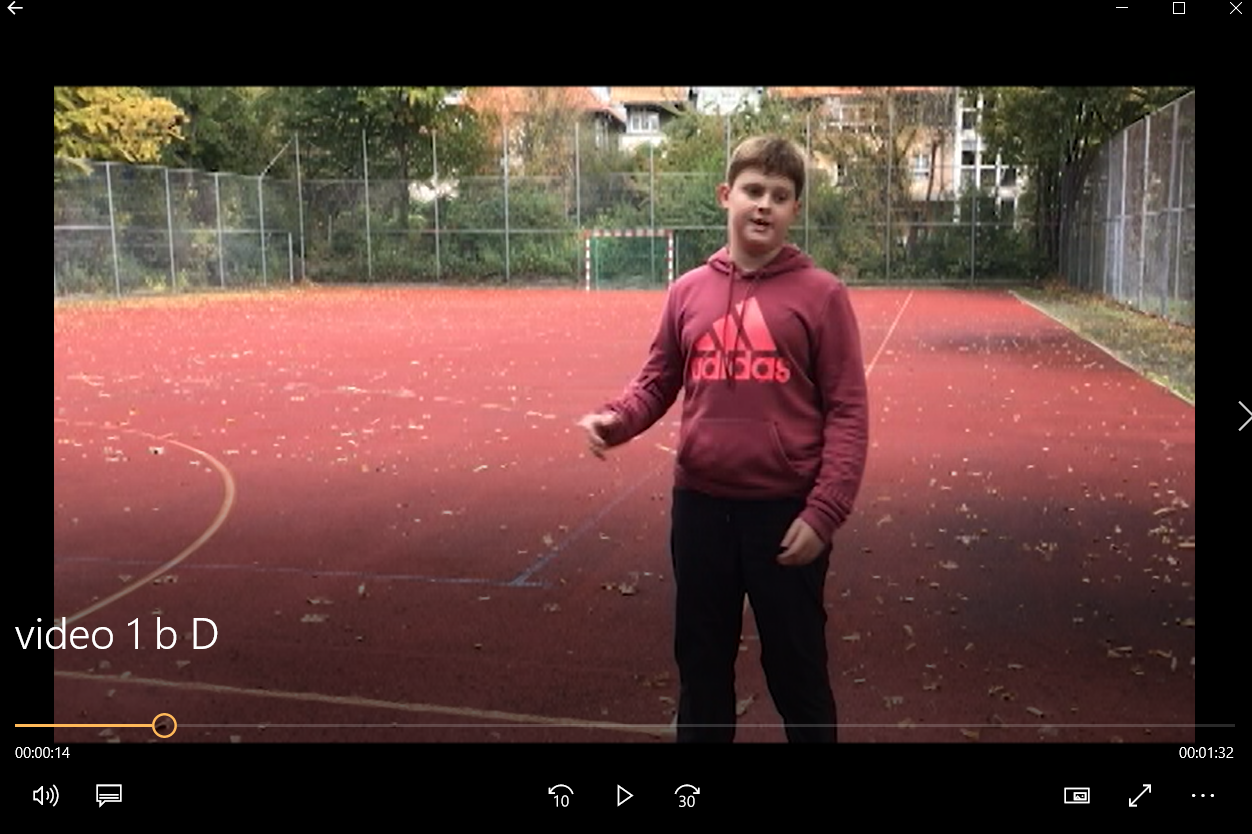 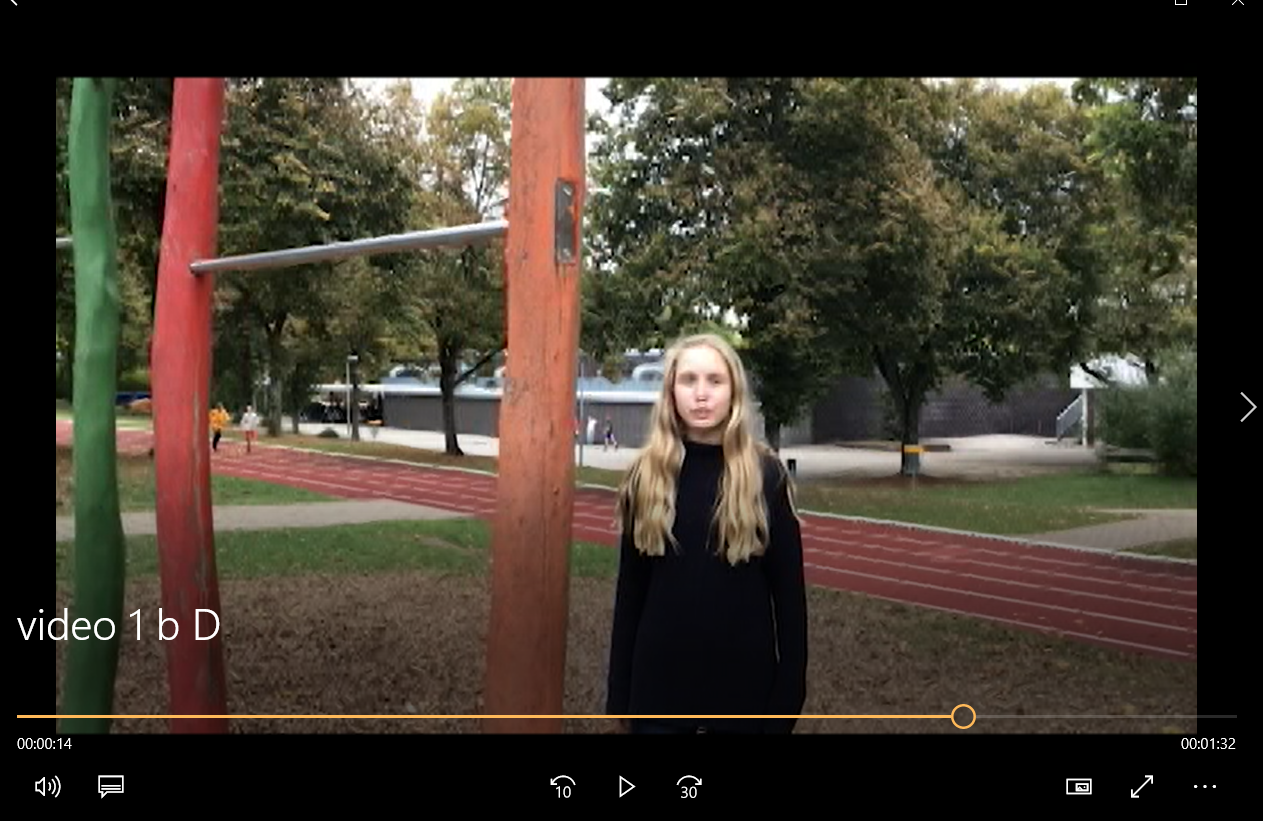 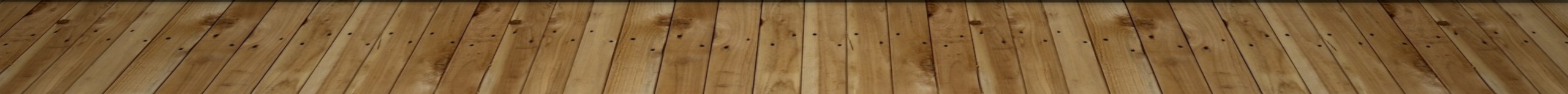 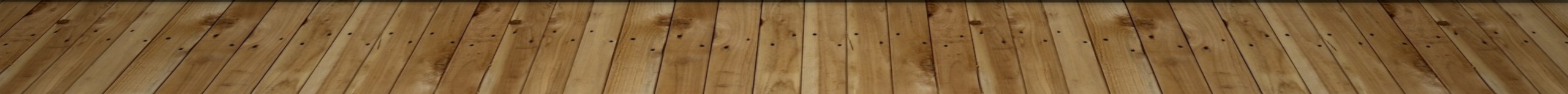 Arten  von  videoproduktion
Option 1: 
Ohne Schnitt
Option 2: 
Mit Schnitt
Aha-Momente
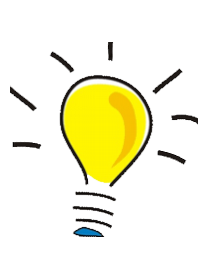 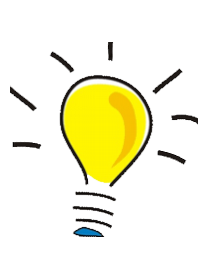 Klare Vorgaben 
was zu sehen ist
Ton, Ton, Ton
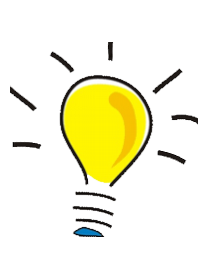 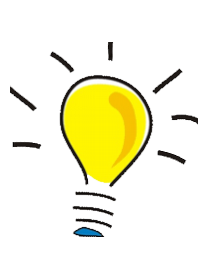 Wenn möglich, 
Beispielvideos 
zeigen
Klare Absprachen mit 
der anderen Lehrkraft
Virtueller Austausch
Video 2
a place in your town
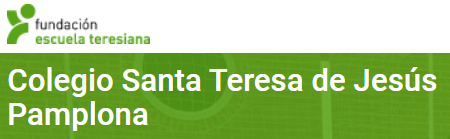 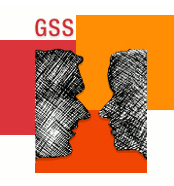 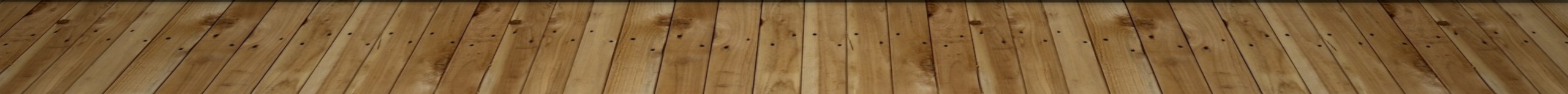 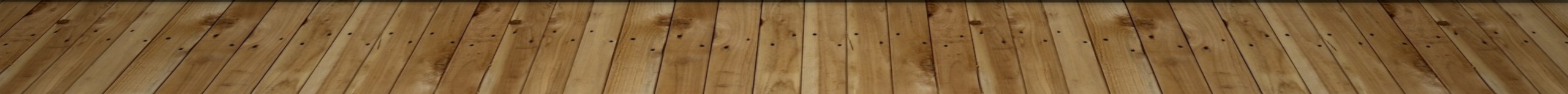 Virtueller Austausch
Video 2
Erst Video ohne Ton

Dann Tonspur aufnehmen
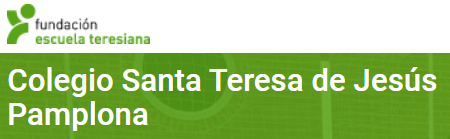 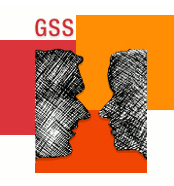 Virtueller Austausch
Video 3
Alltag
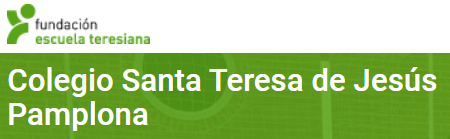 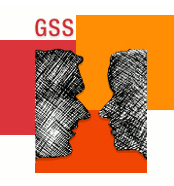 Virtueller Austausch
Video 4
Festivitäten
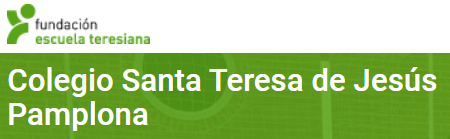 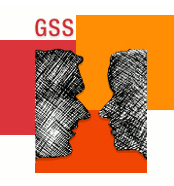 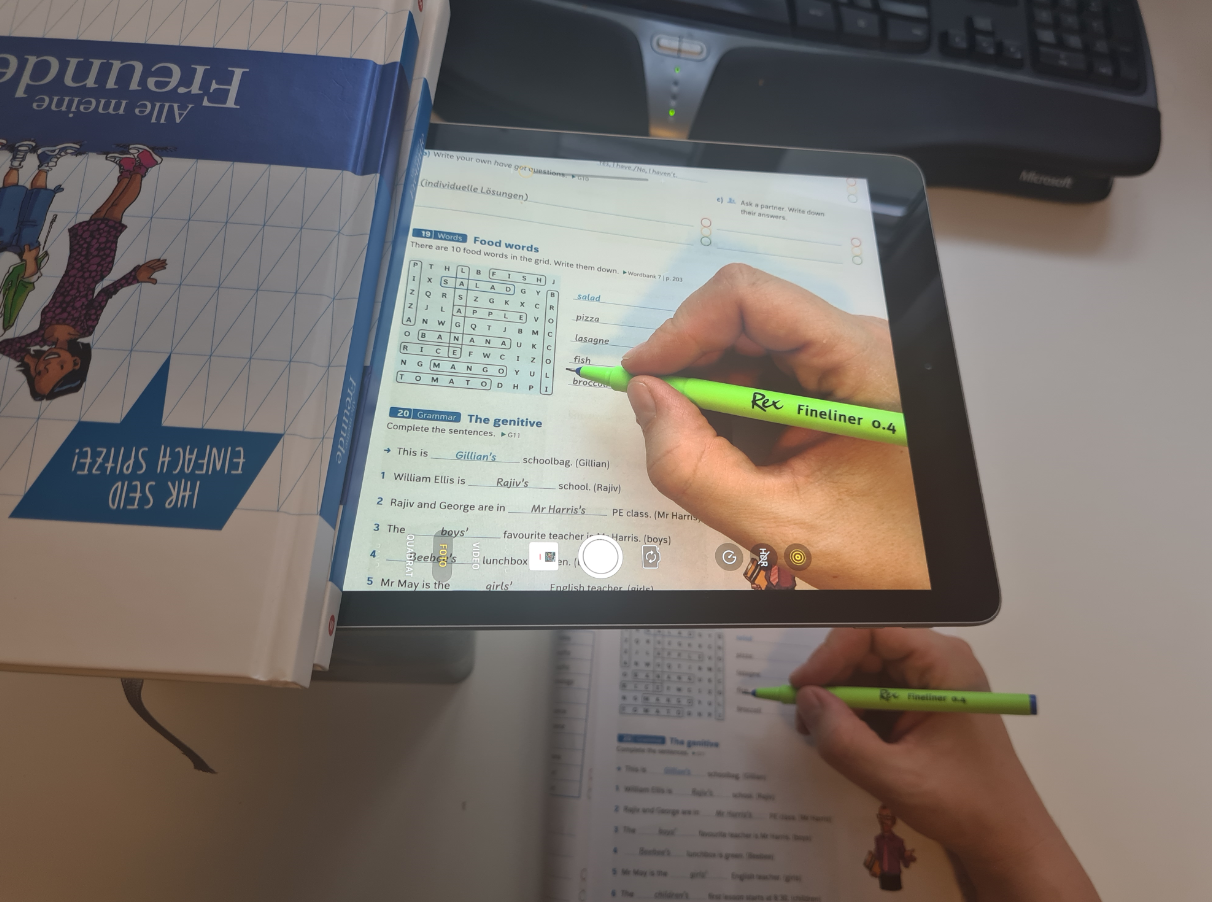 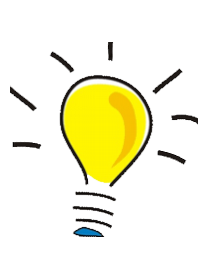 Schüler:innen erstellen
Erklärvideos
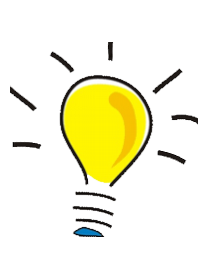 Gedichte, Kurzgeschichten 
Szenen verfilmen.
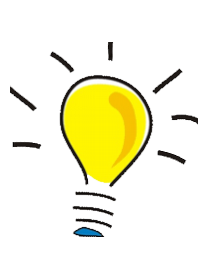 Probieren Sie es aus
Orte vorstellen
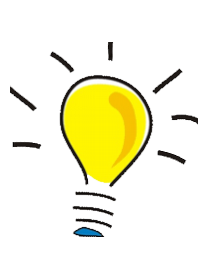 Erklärvideos erstellen 
lassen
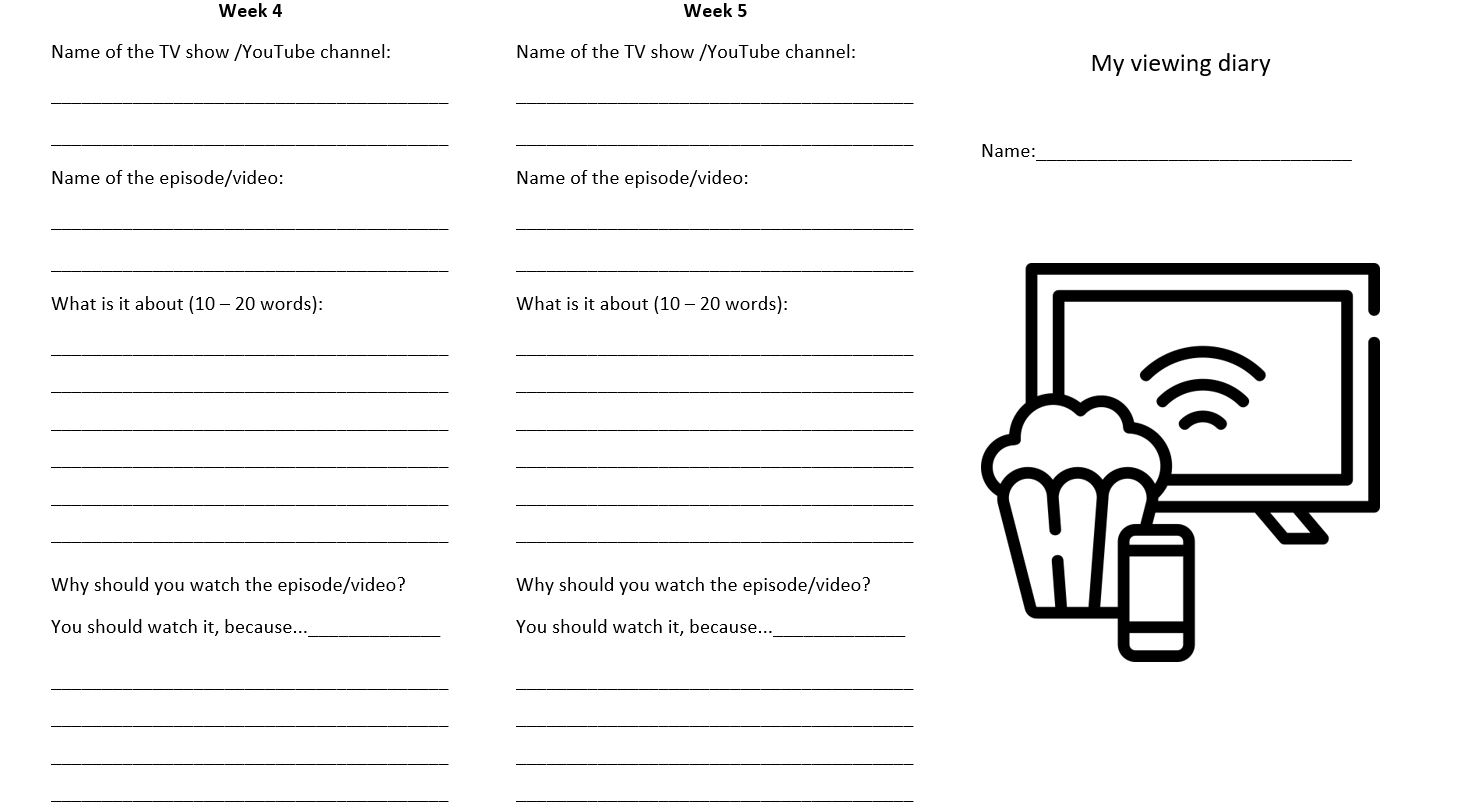 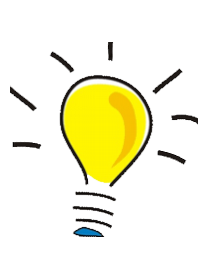 Das Viewing Diary
florian.nuxoll@gmx.net

http://medienwelten.schule
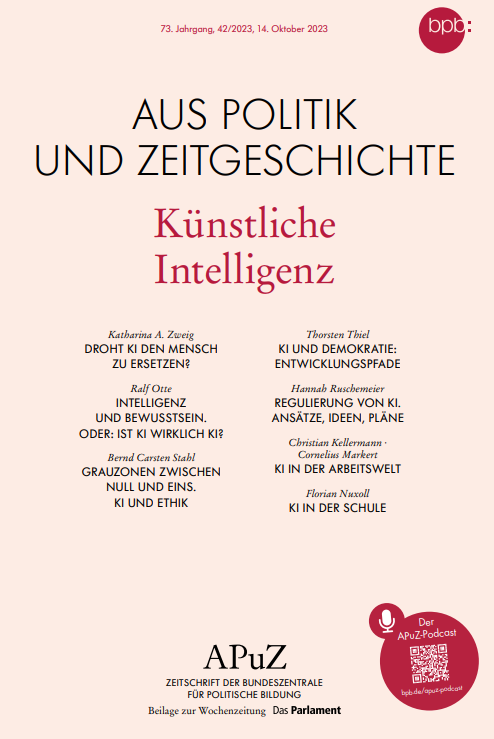 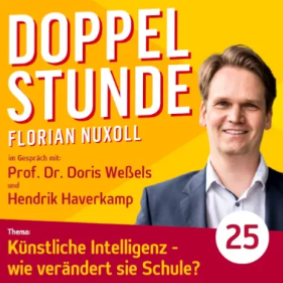 podcasts.schule